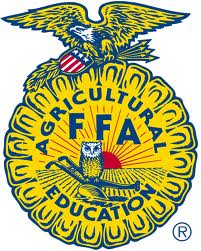 FFA Nursery / Landscape
Plant Identification
(101 – 131)
101. Glossy Abelia  Abelia x grandiflora
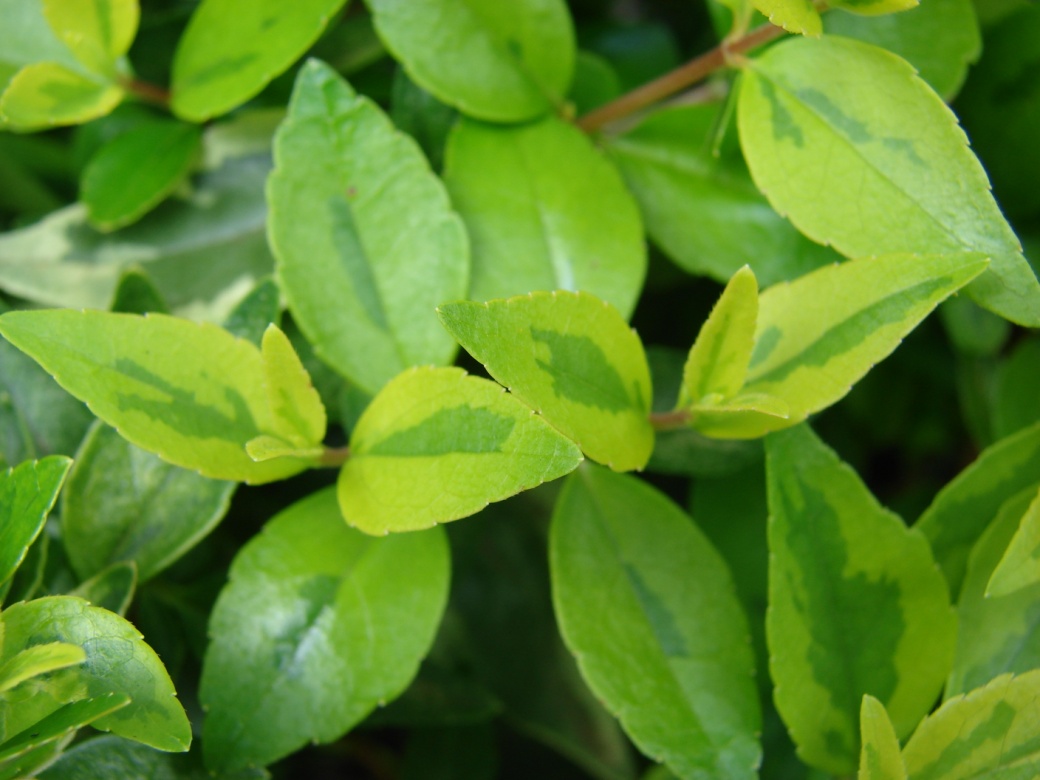 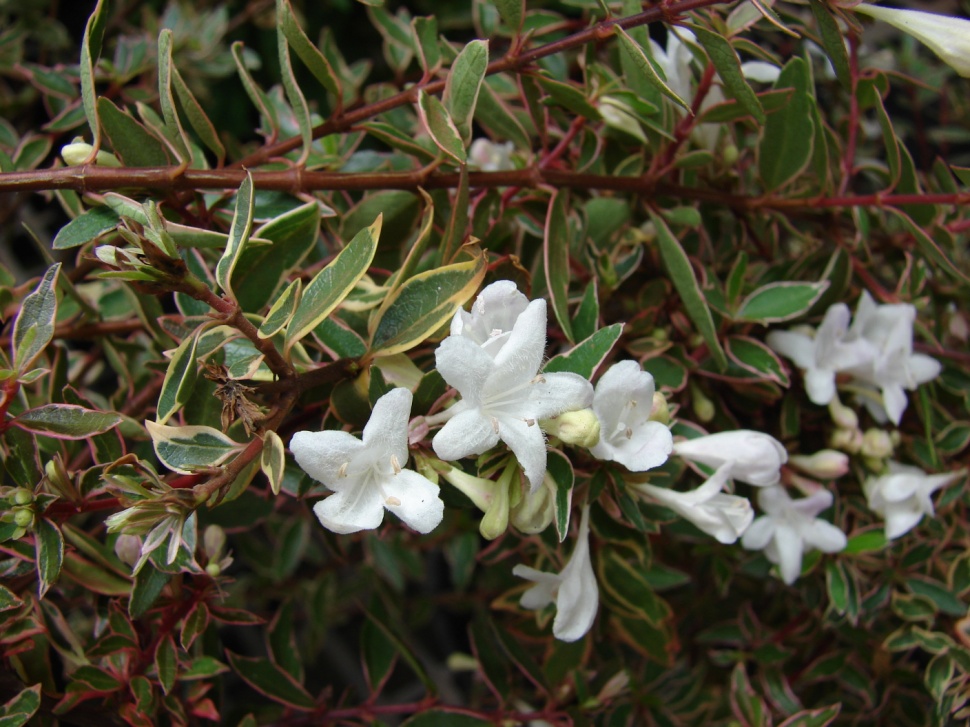 102. White Fir  Abies concolor
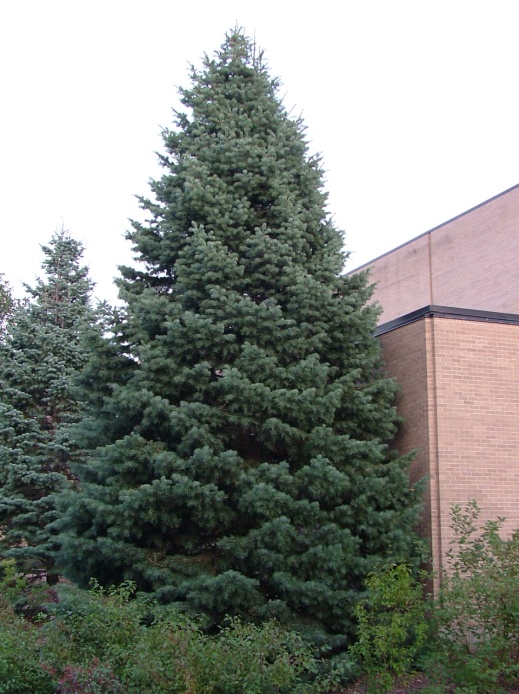 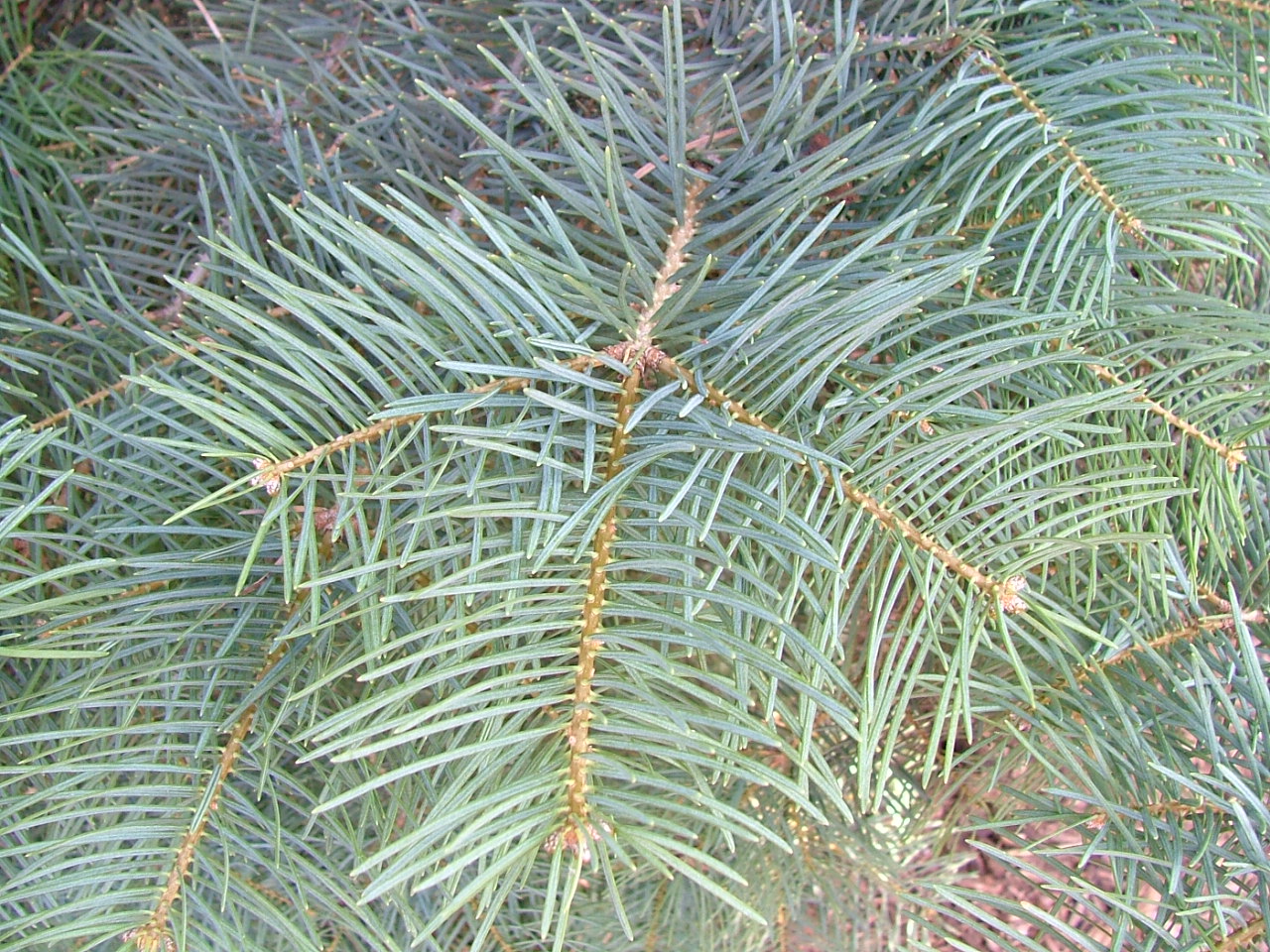 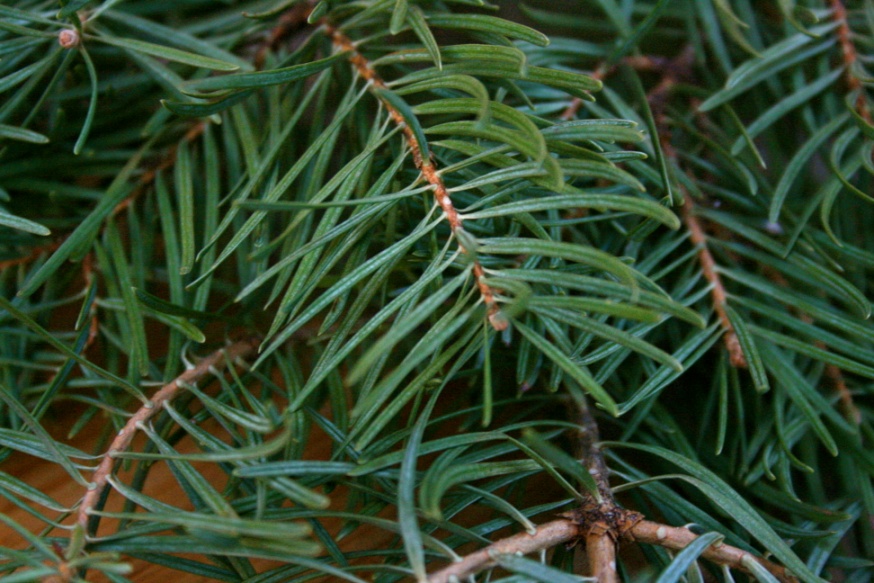 103. Japanese Maple  Acer palmatum
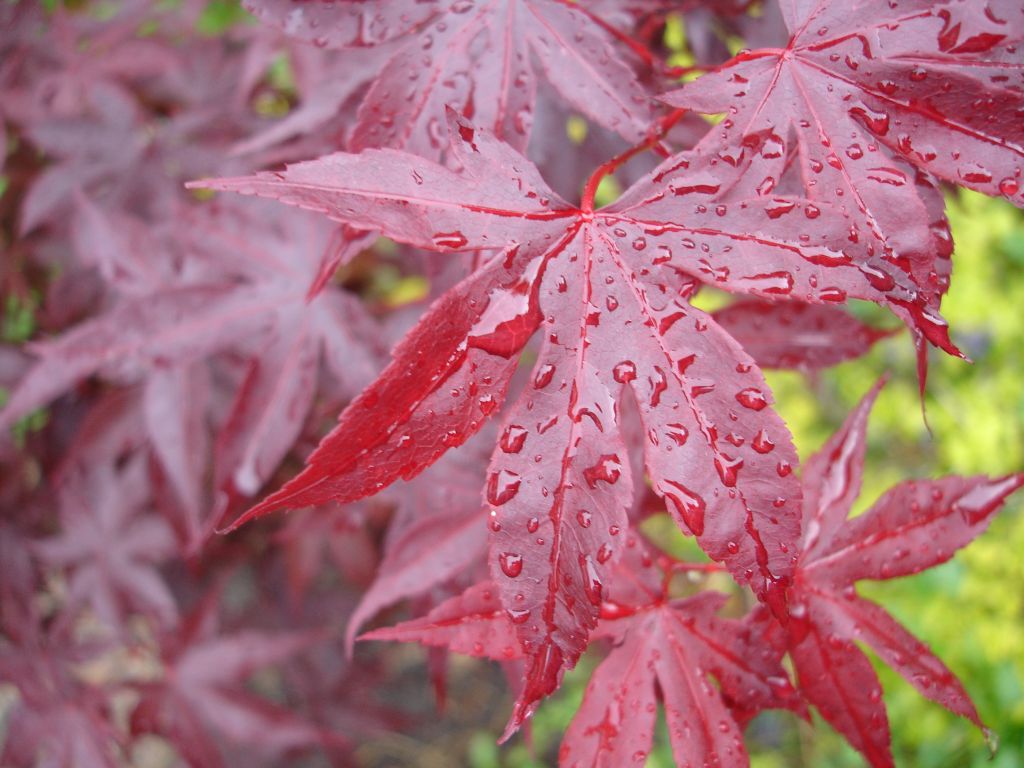 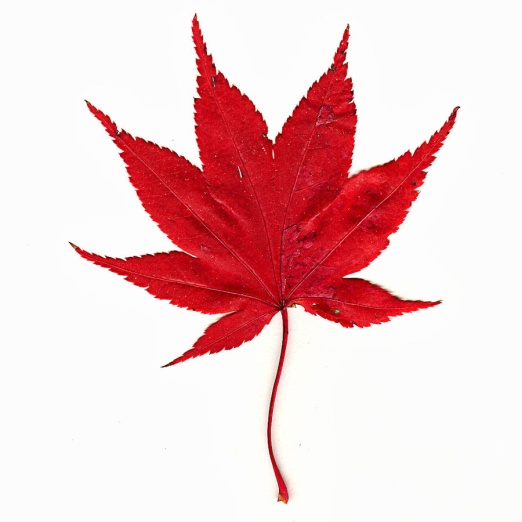 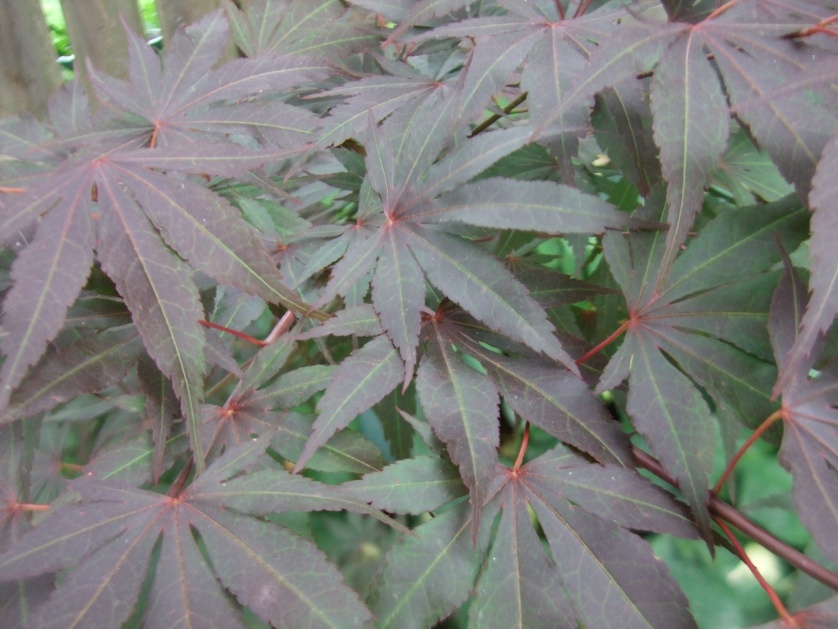 104. Norway Maple  Acer platanoides
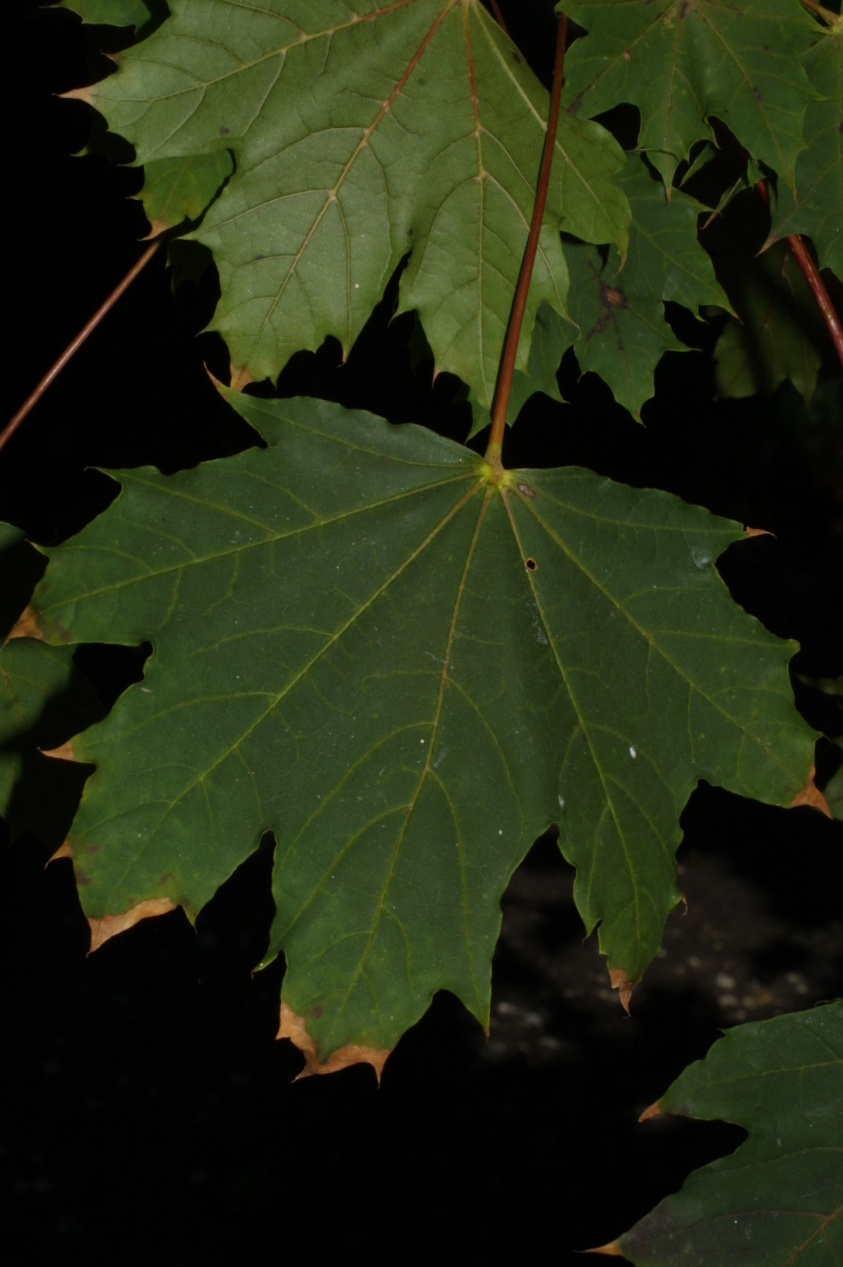 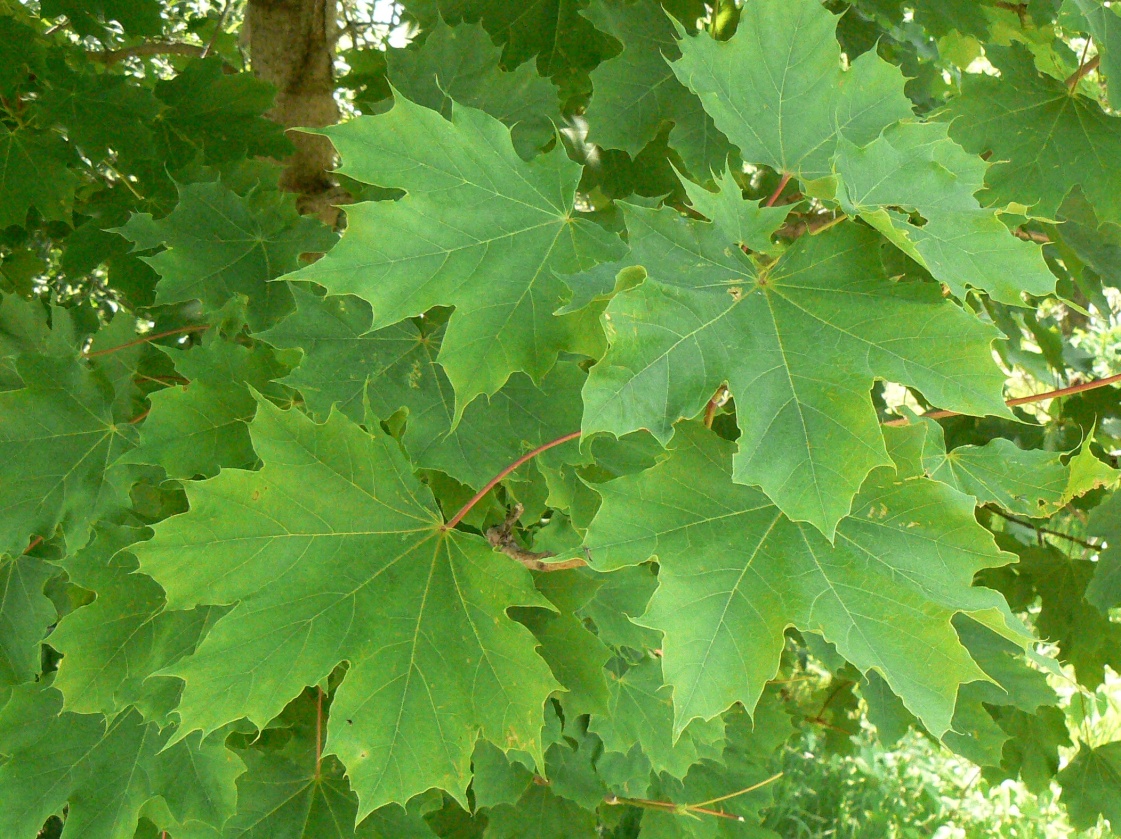 105. Red Maple  Acer rubrum
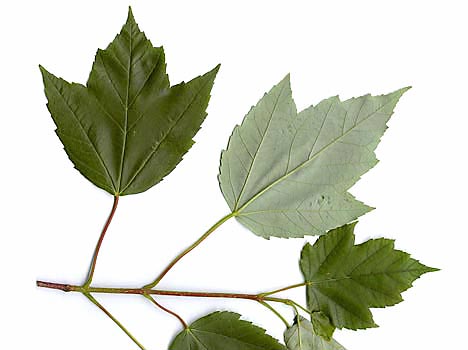 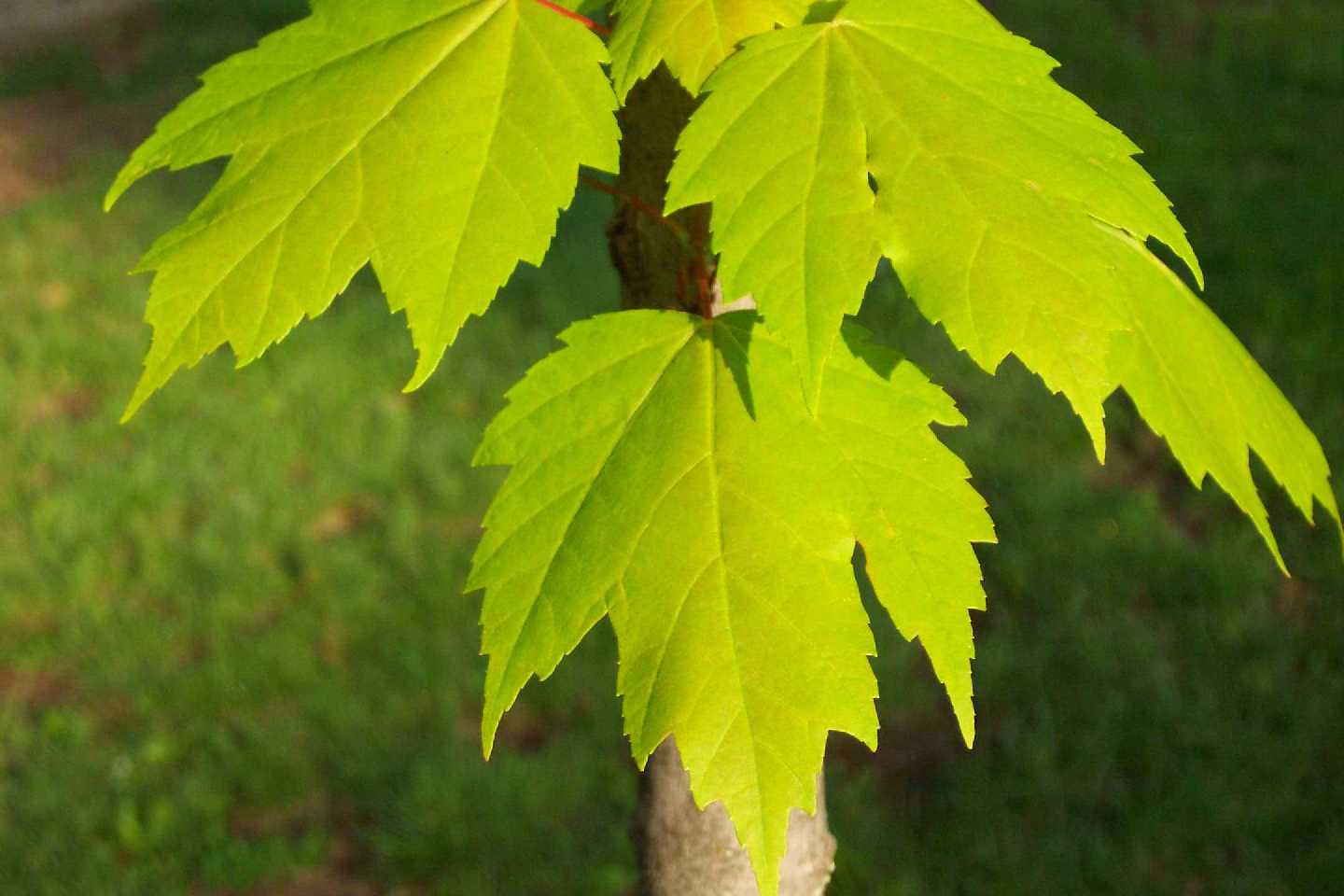 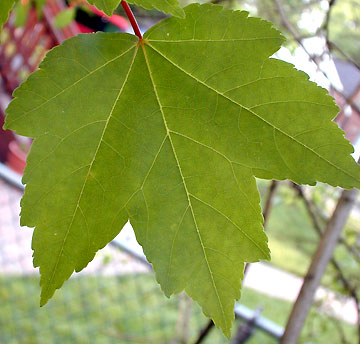 106. Sugar Maple  Acer saccharum
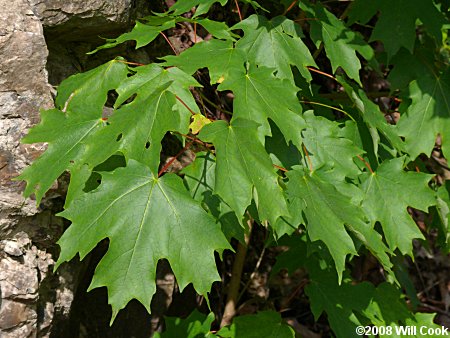 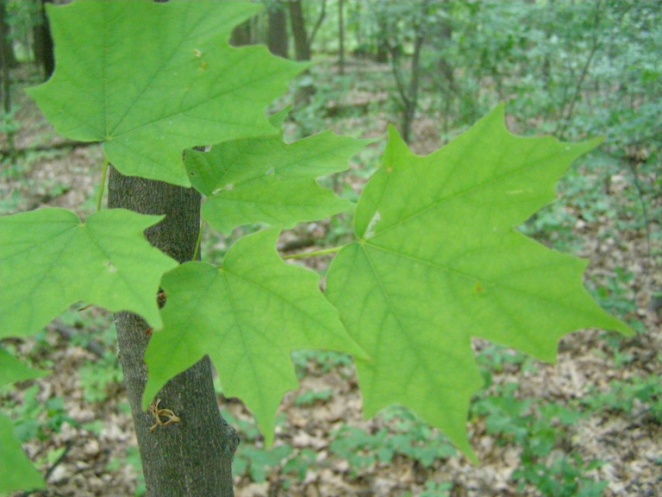 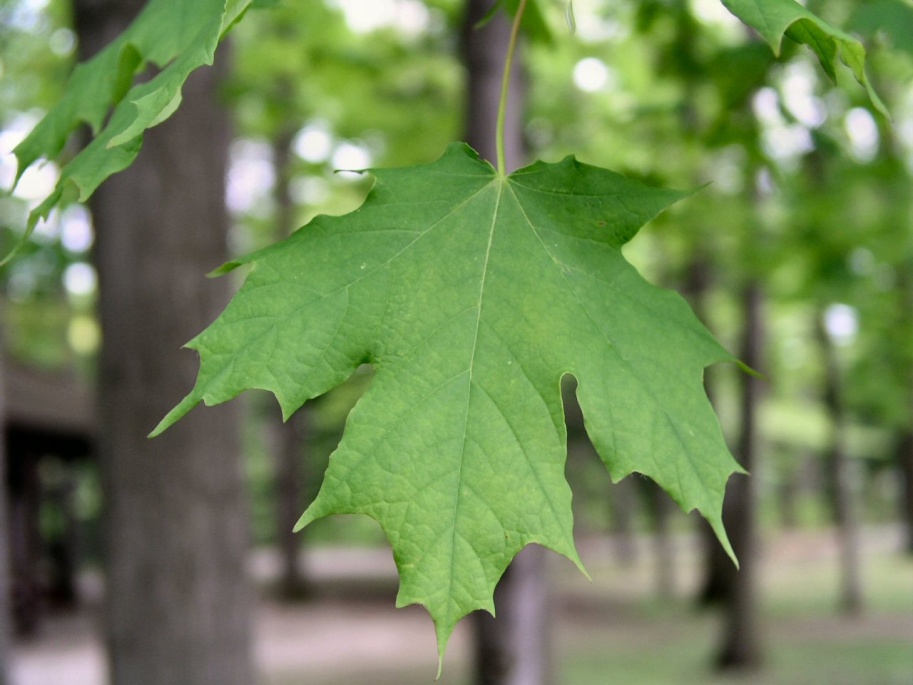 107. Carpet Bugle  Ajuga reptans
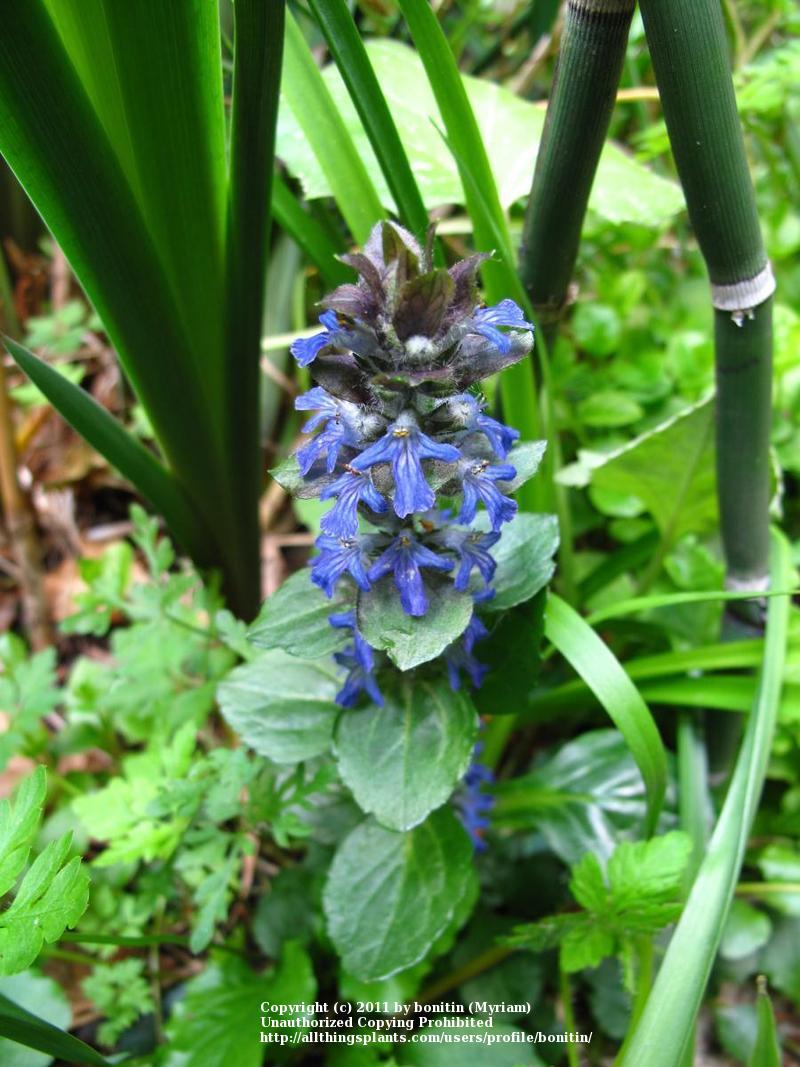 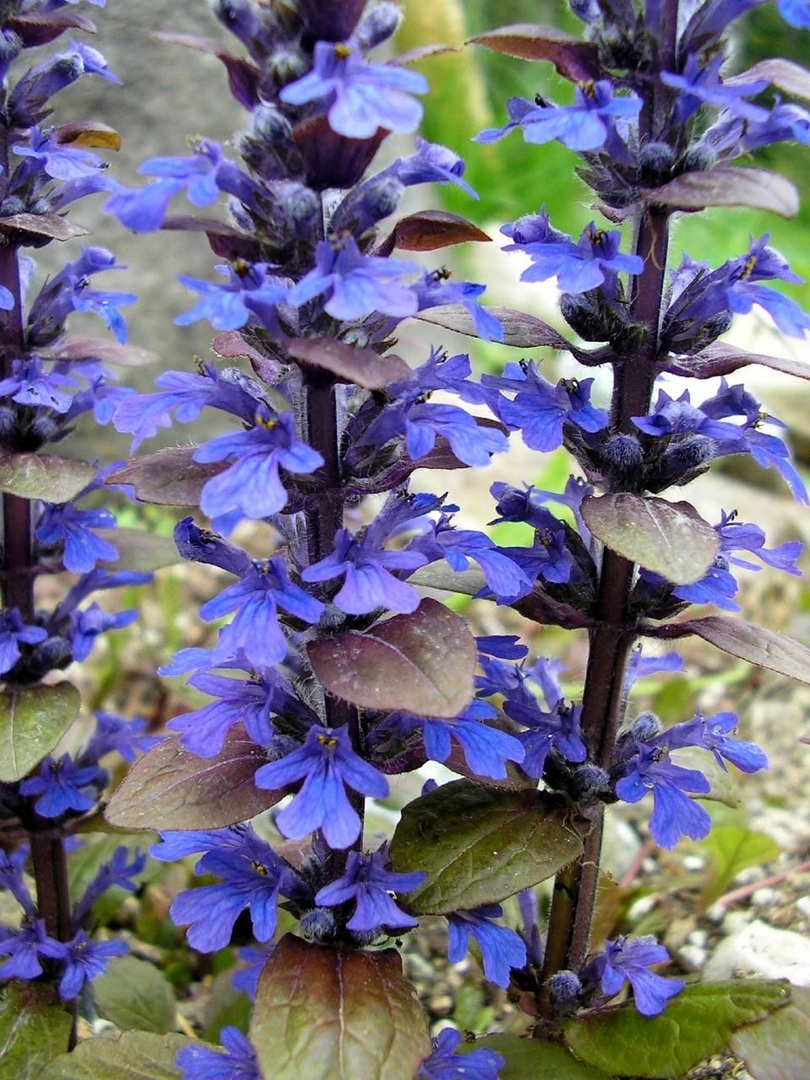 108. Snapdragon  Antirrhinum majus
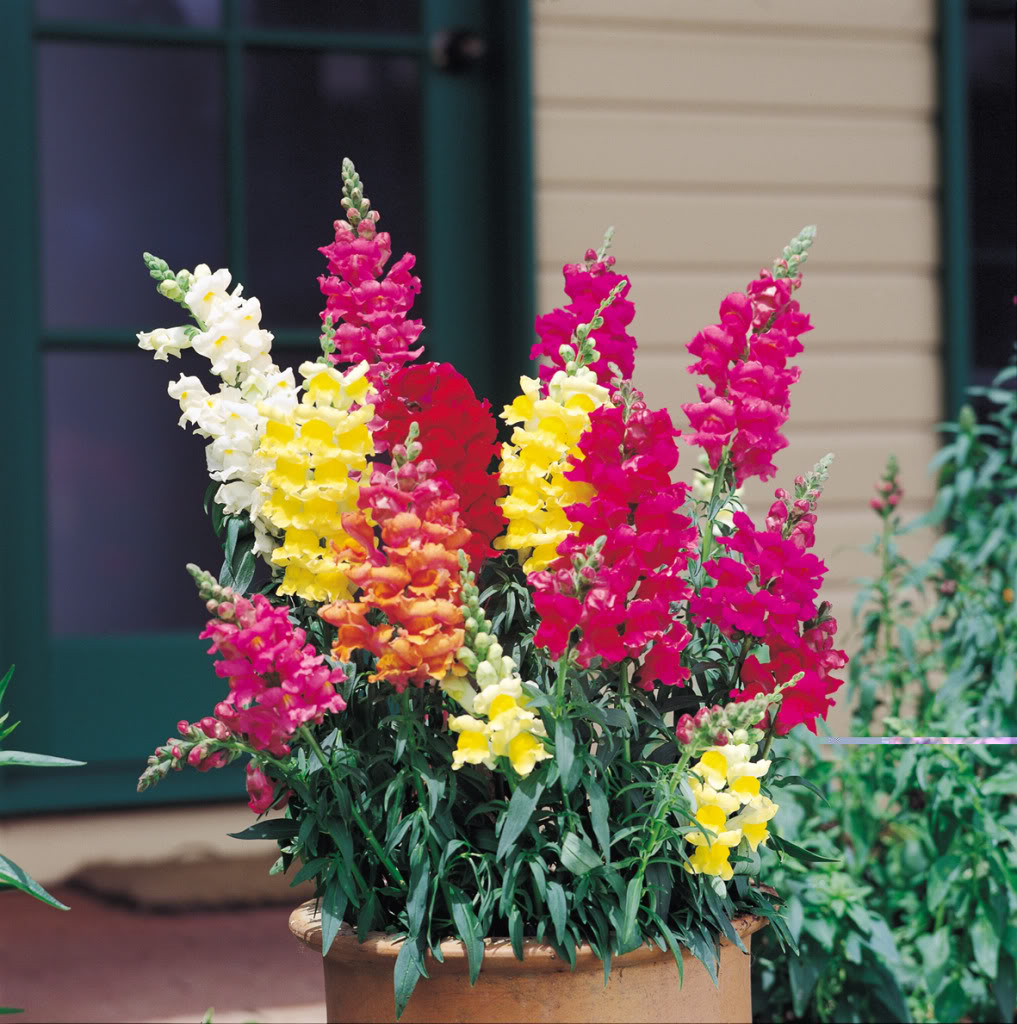 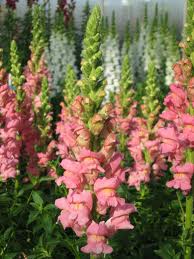 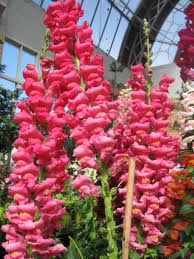 109. Columbine  Aquilegia x hybrida
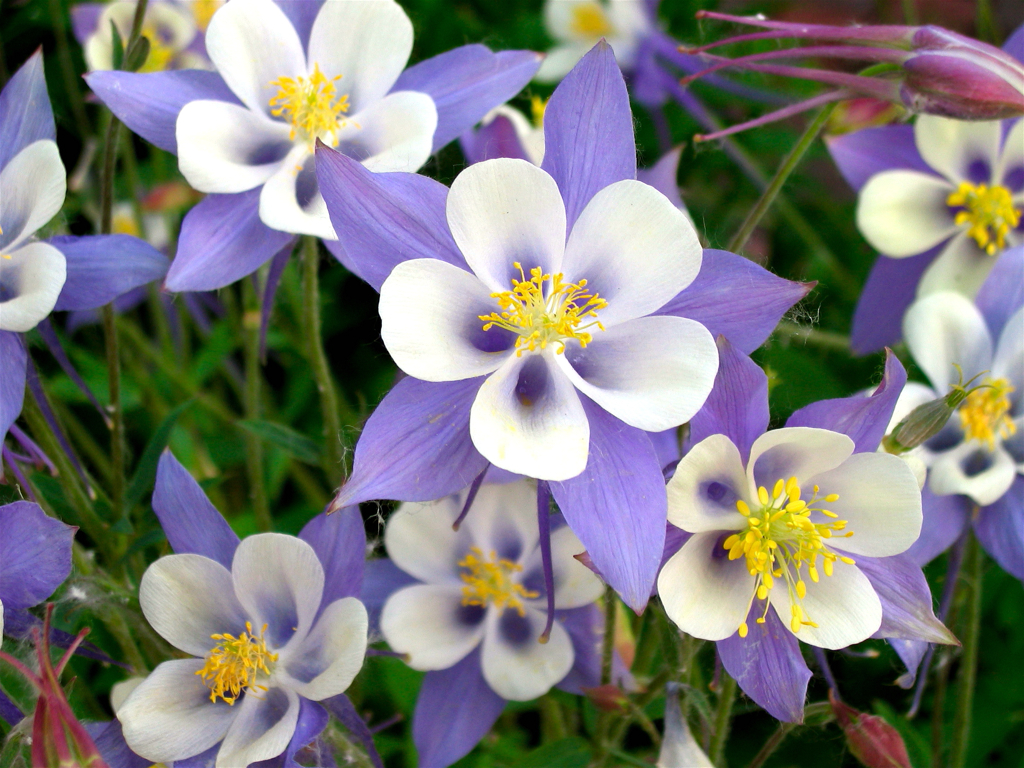 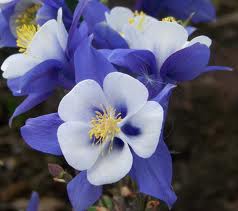 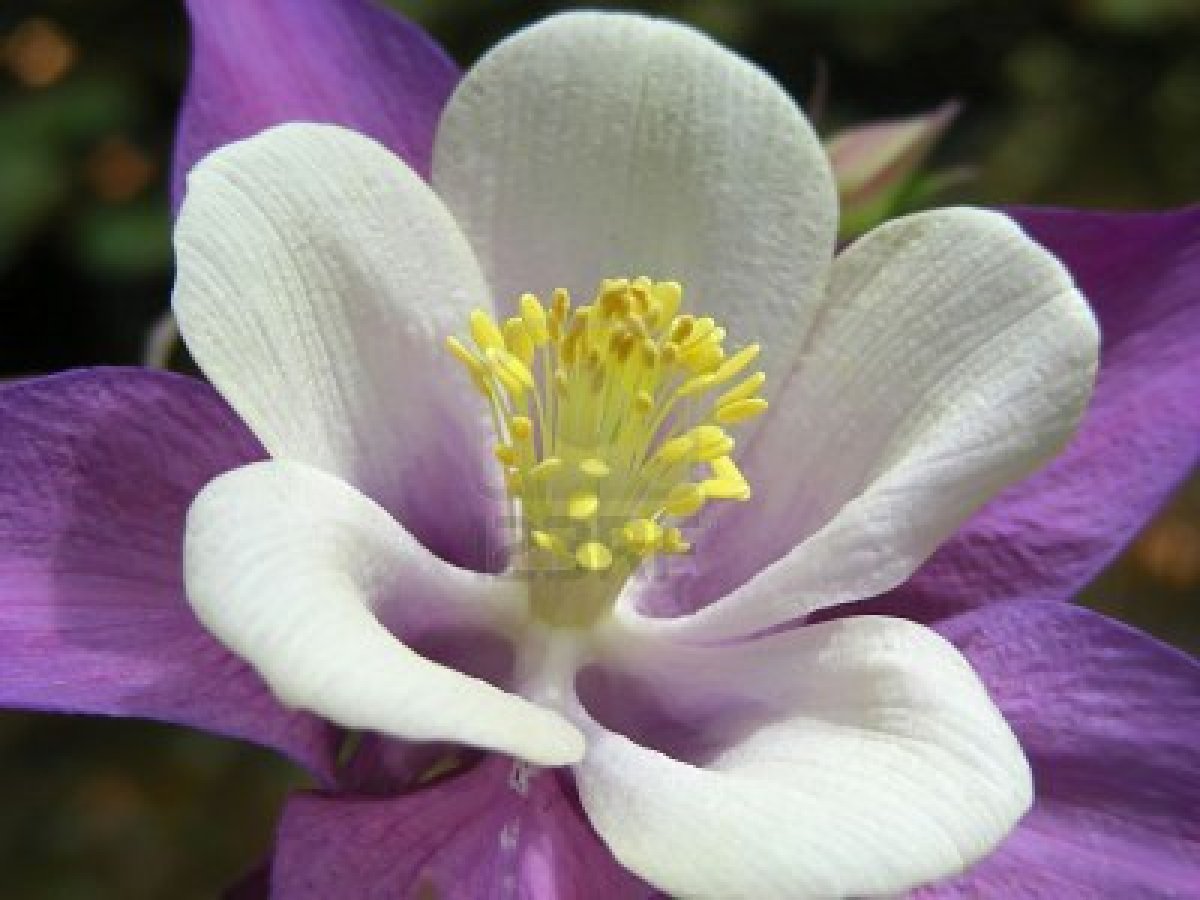 110. Downy Serviceberry  				Amelanchier arborea
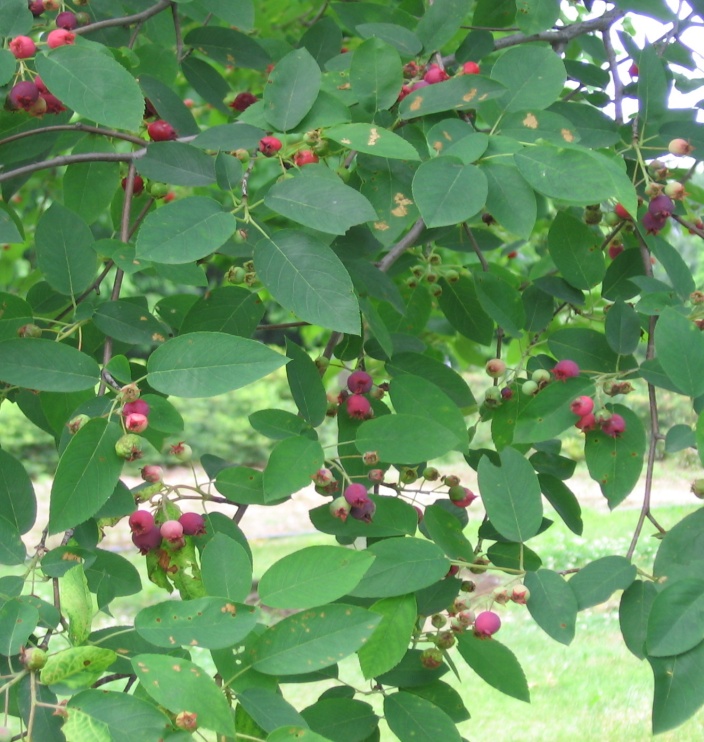 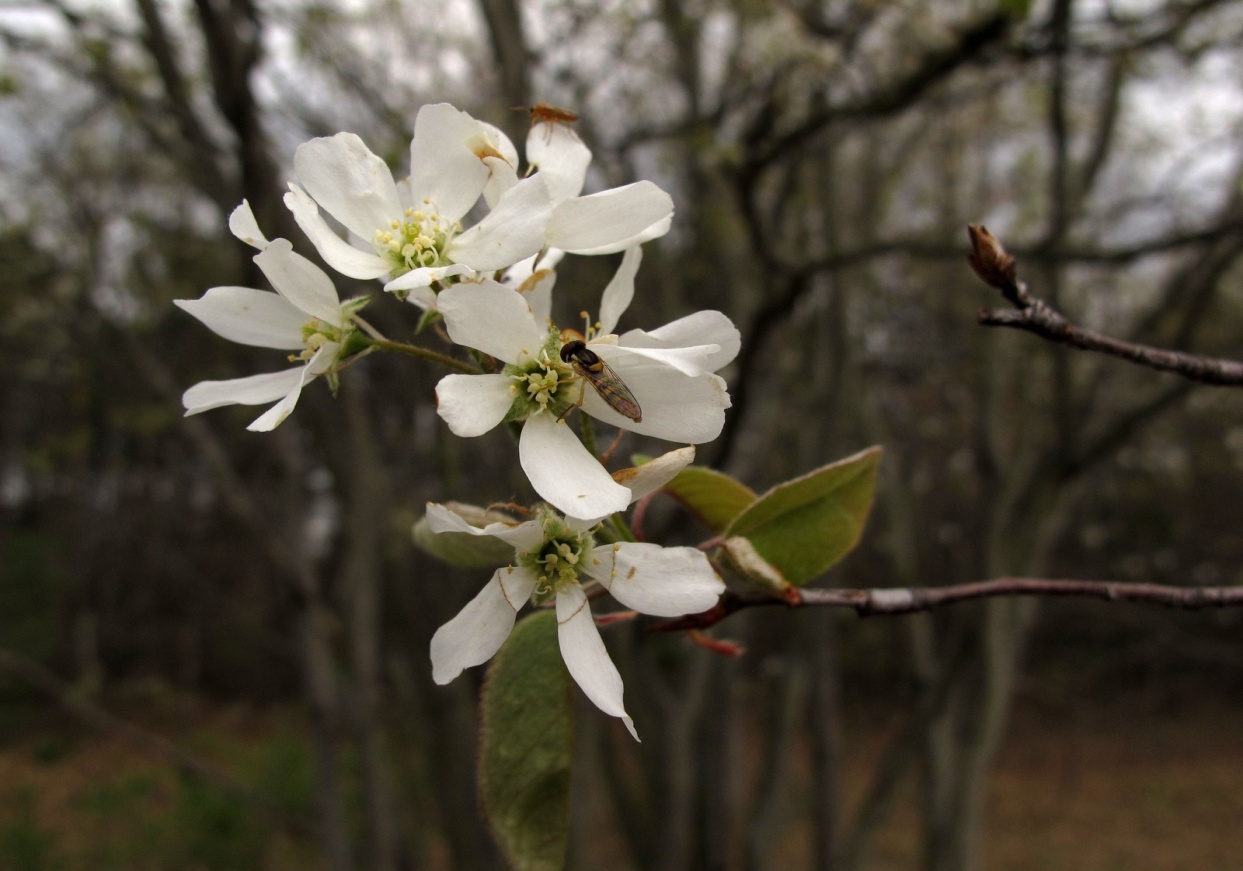 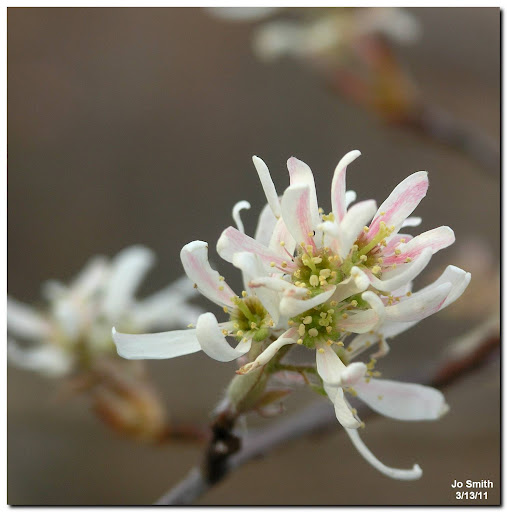 111. Astilbe  Astilbe hybrid
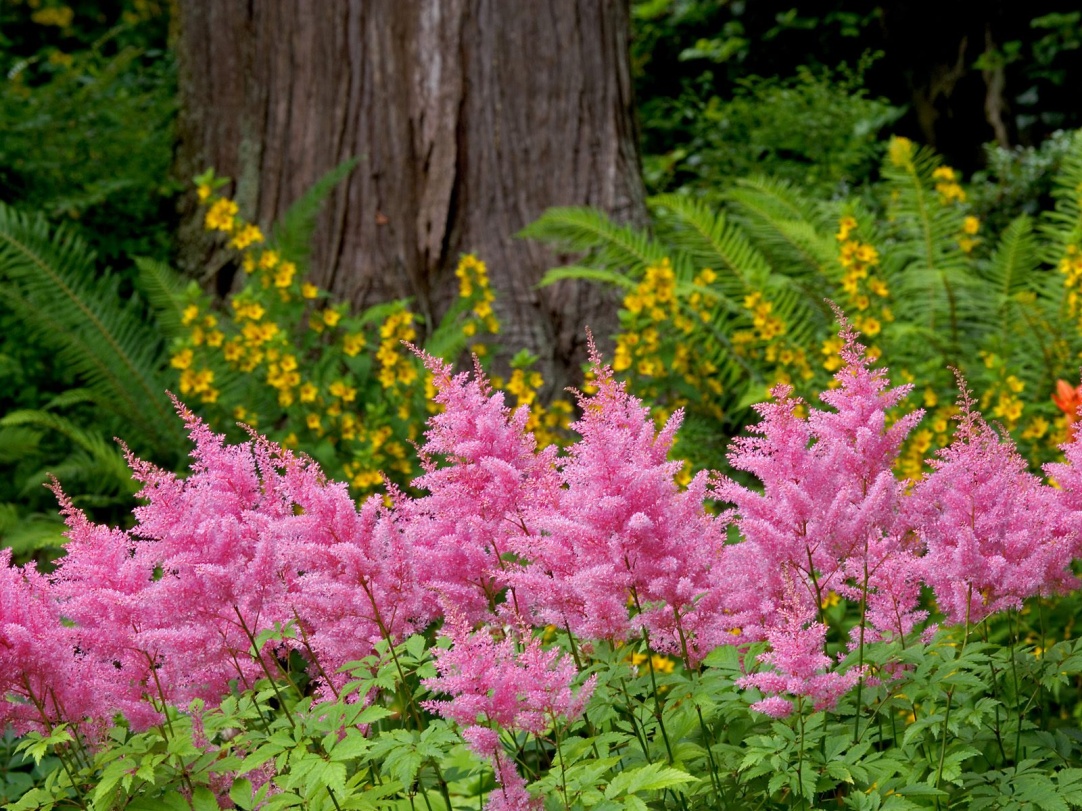 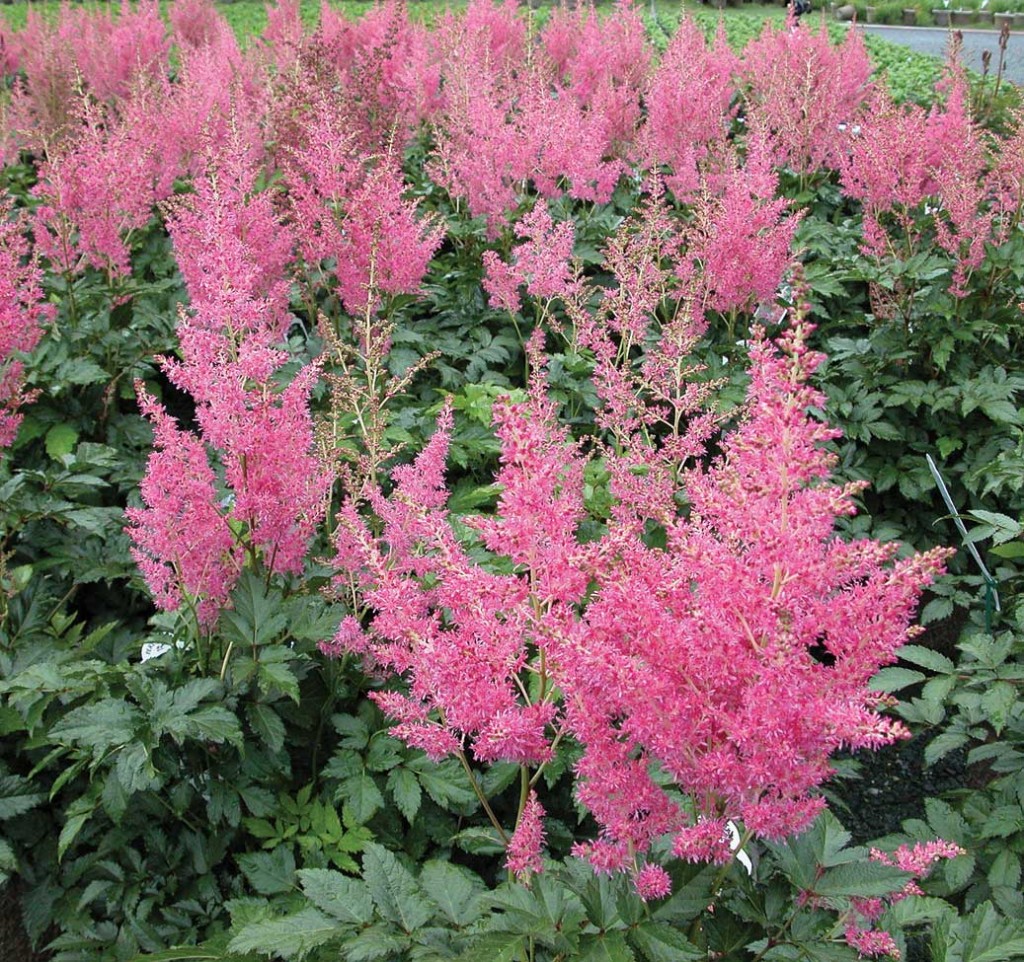 112. Wax Begonia  	      Begonia semperflorens-cultorum
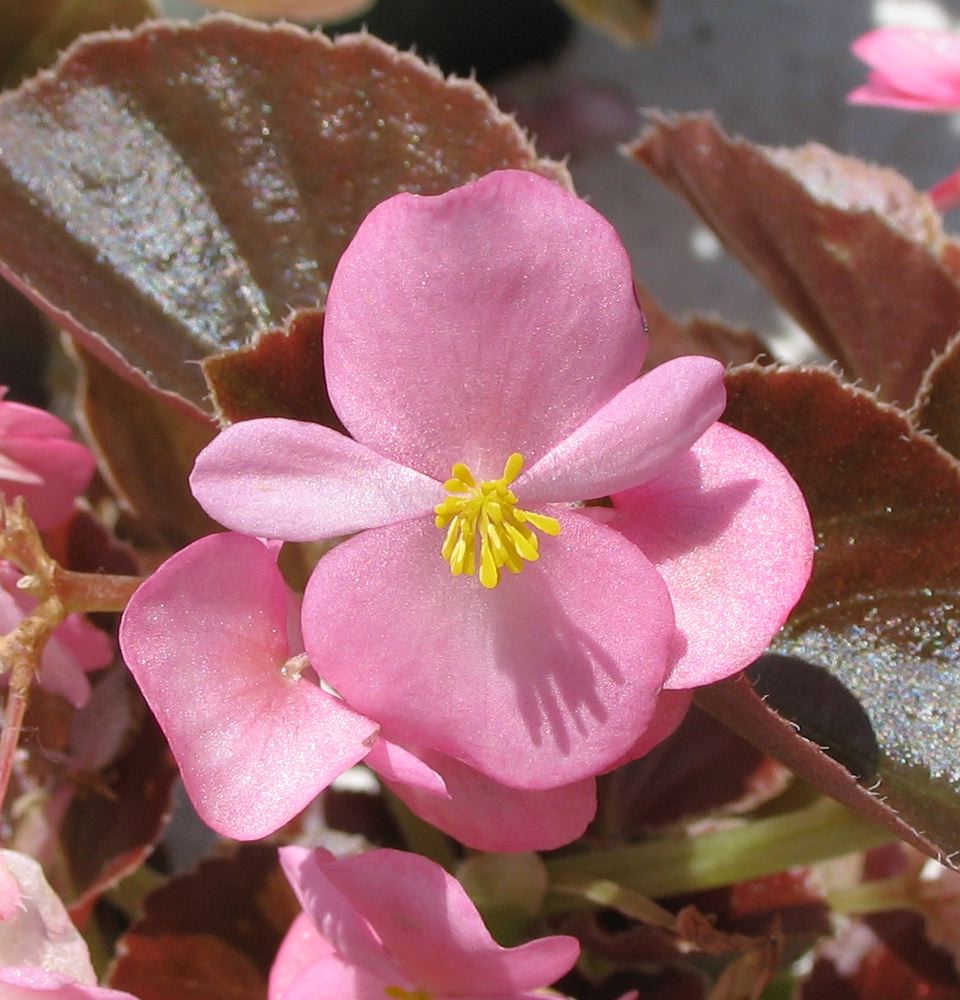 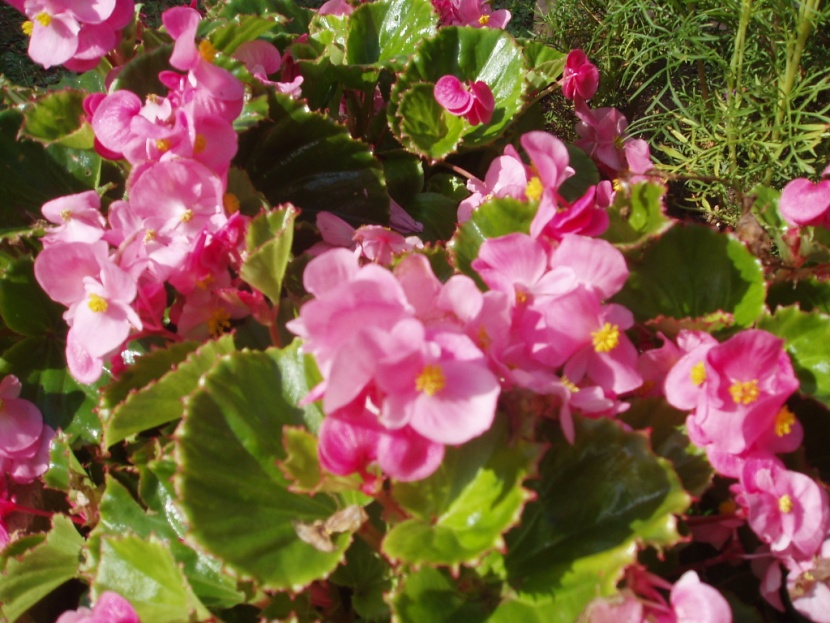 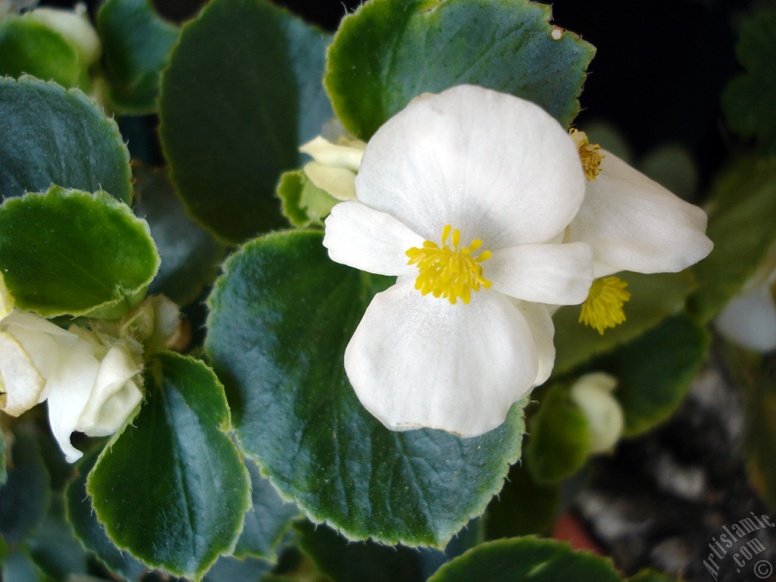 113. Mentor Barberry  				Berberis x mentorensis
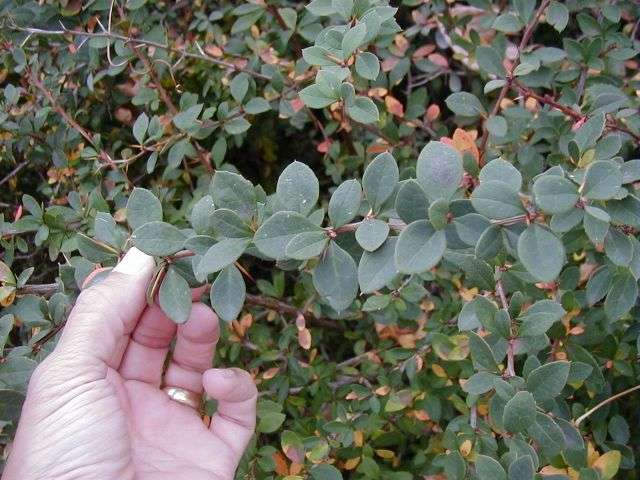 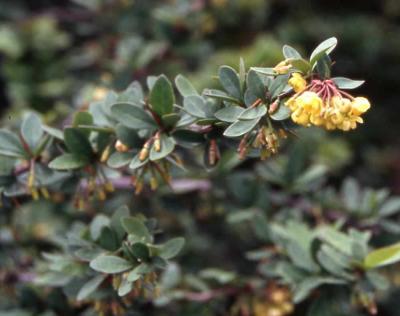 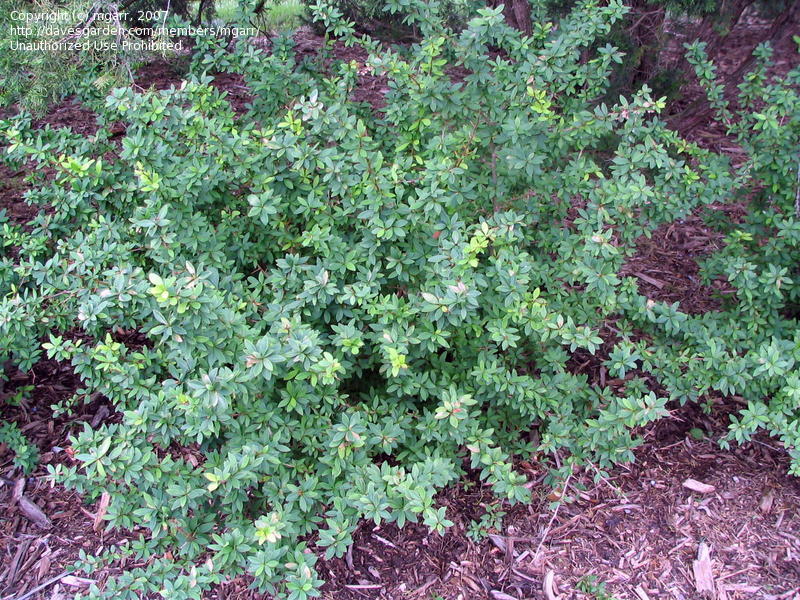 114. River Birch  Betula nigra
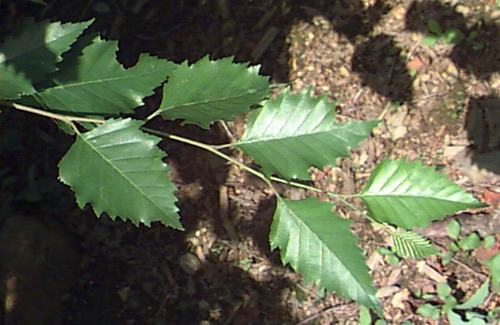 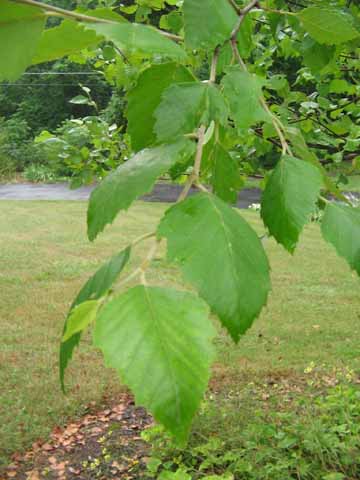 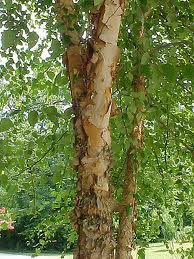 115. Scheffler (Octopus Tree)				Brassaia actinophylla
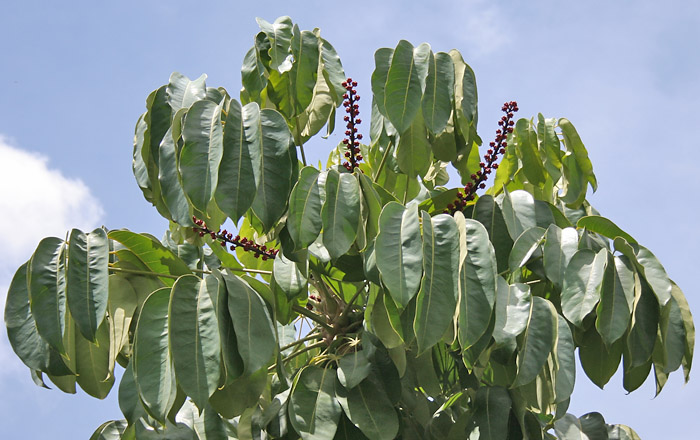 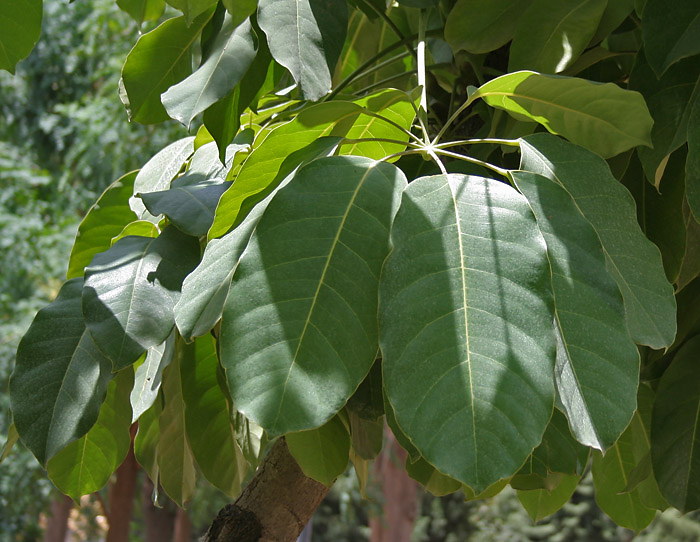 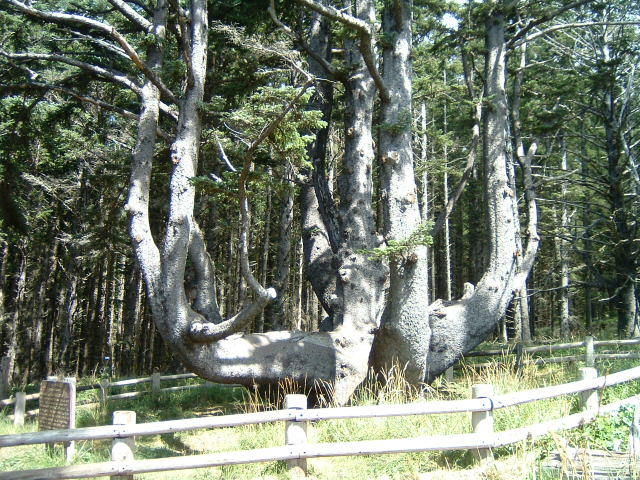 116. Littleleaf Boxwood  					Buxus microphylla
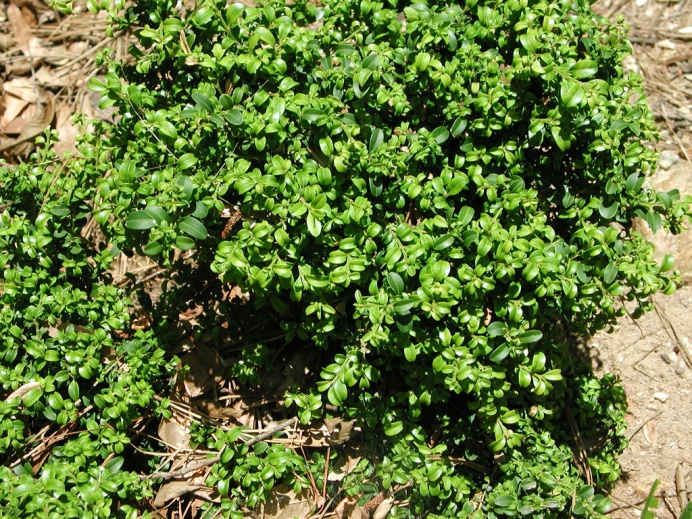 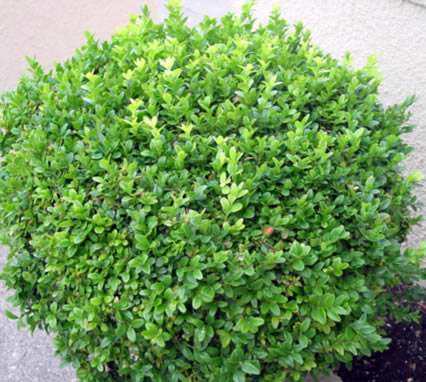 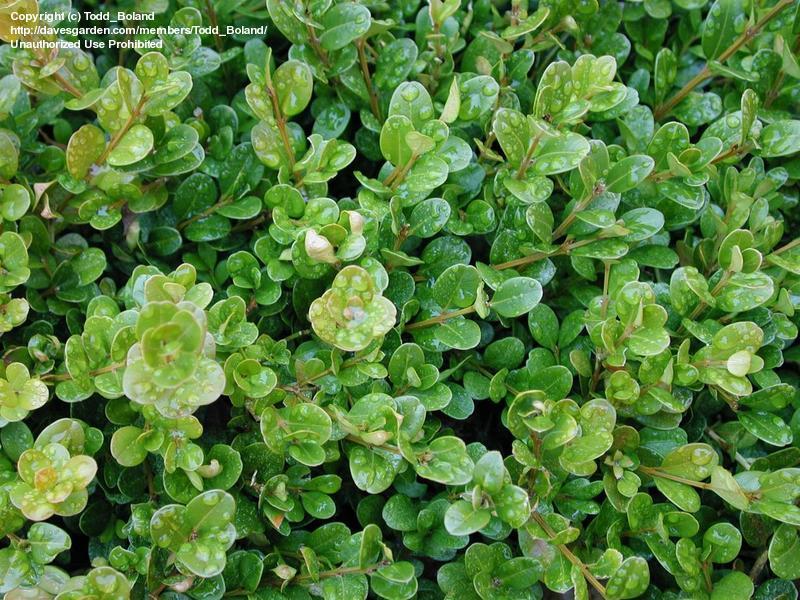 117. Common Camellia  Camellia japonica
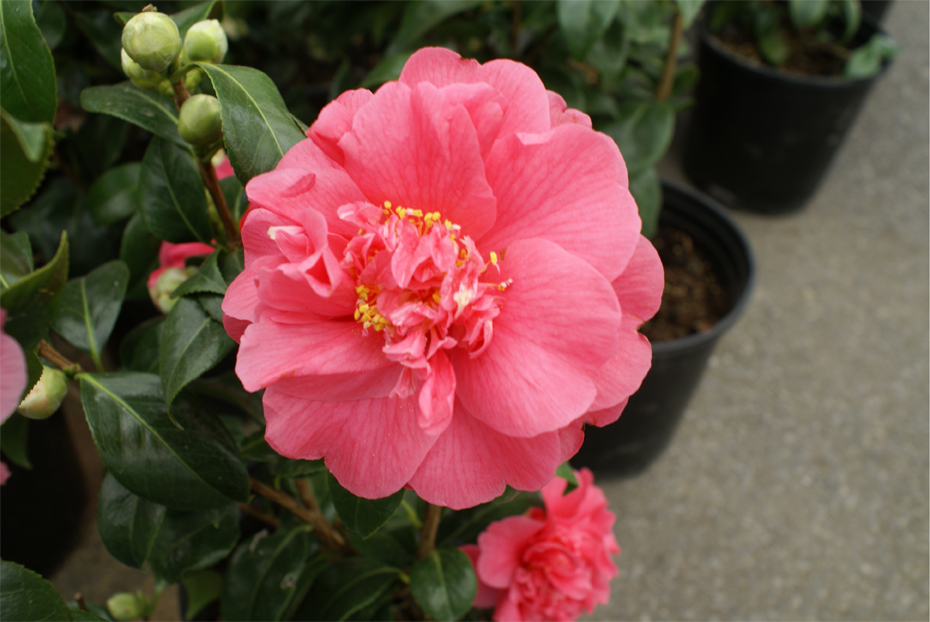 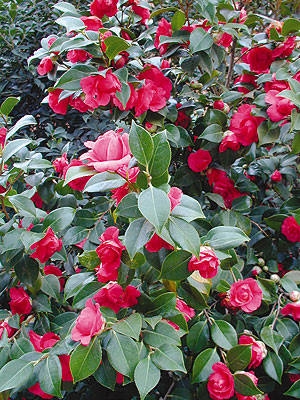 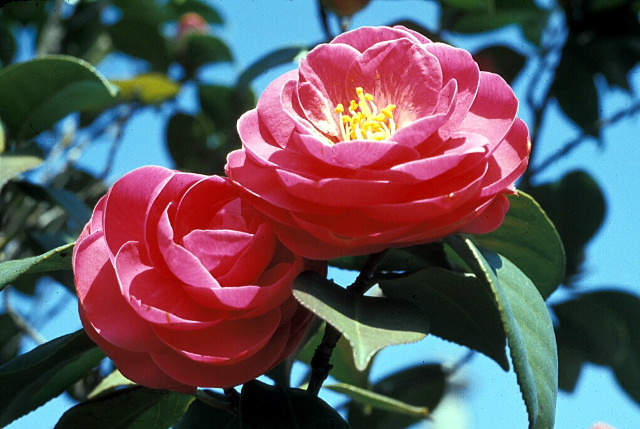 118. Glauca / Blue Atlas Cedar					Cedrus atlantica
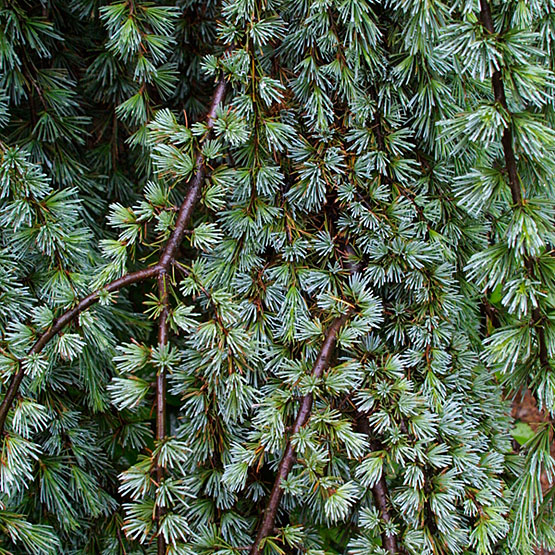 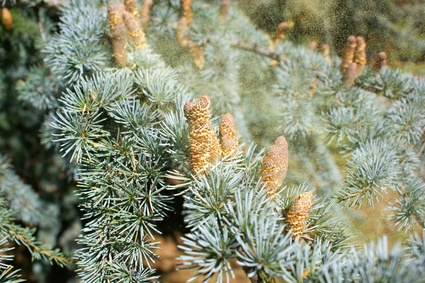 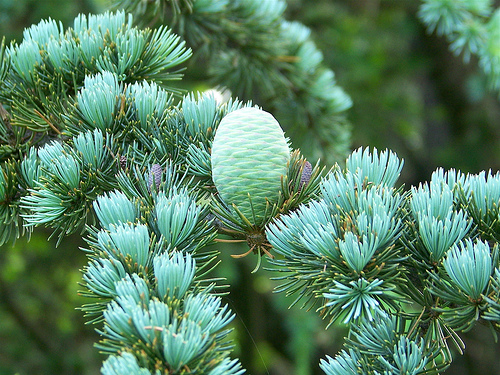 119. Redbud  Cercis canadensis
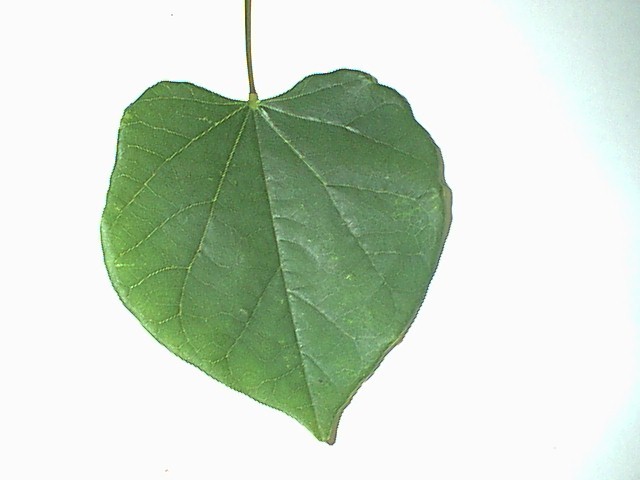 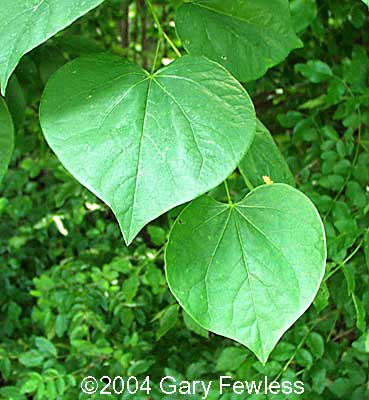 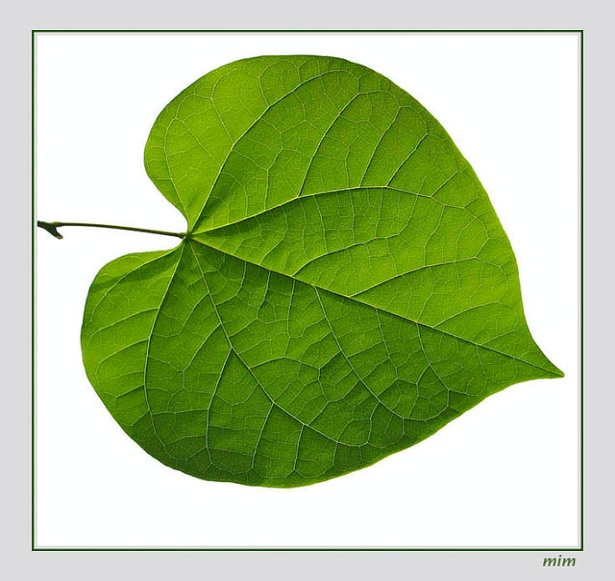 120. Japanese Flowering Quince				Chaenomeles speciosa
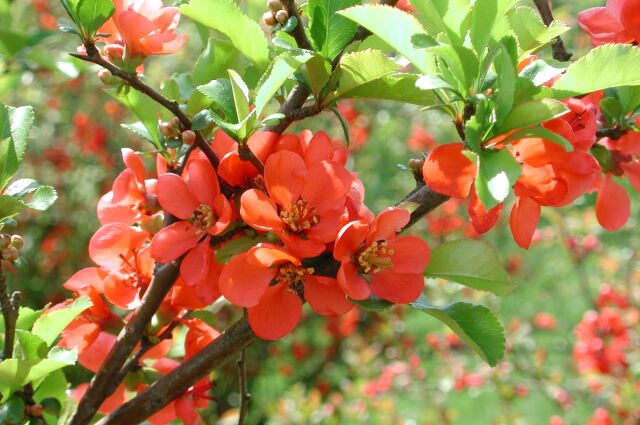 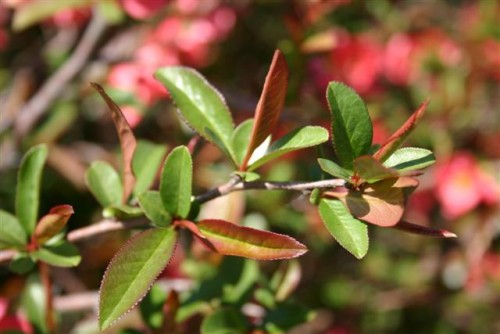 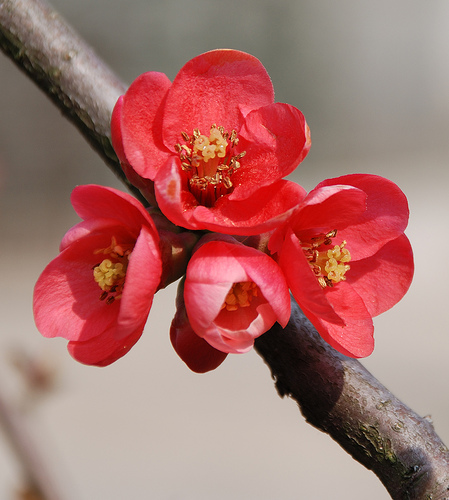 121. Shasta Daisy  			Chrysanthemum x superbum
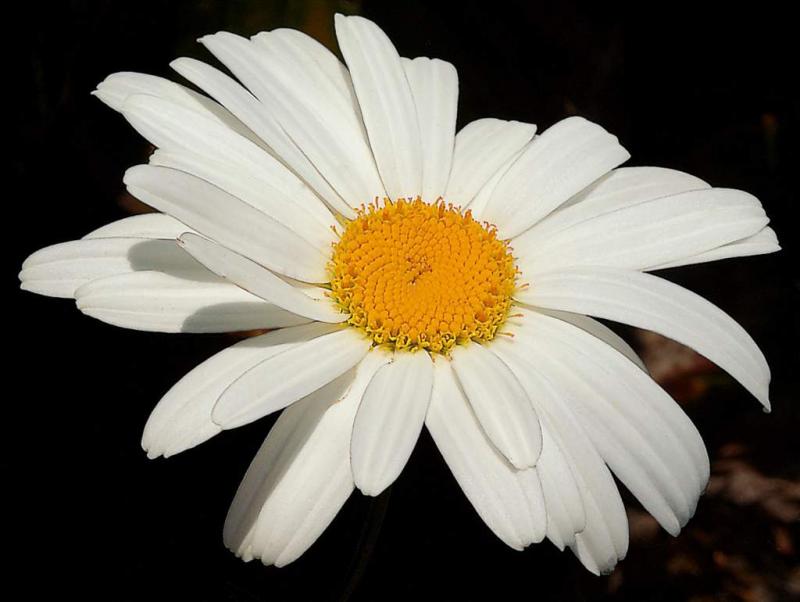 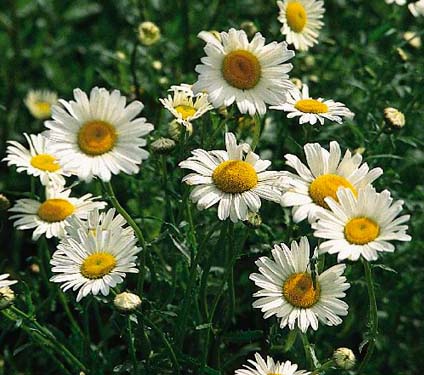 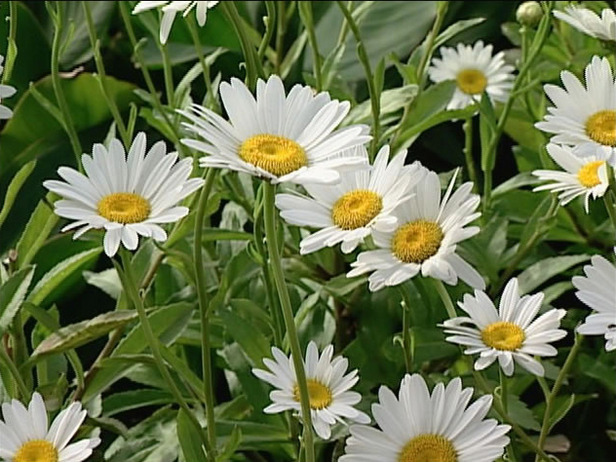 122. Flowering Dogwood  Cornus florida
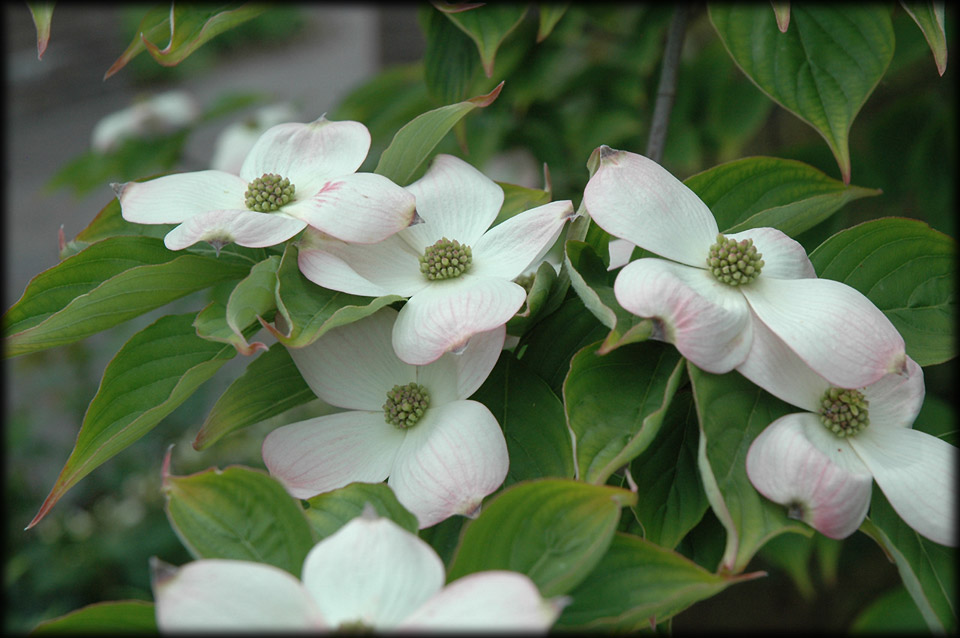 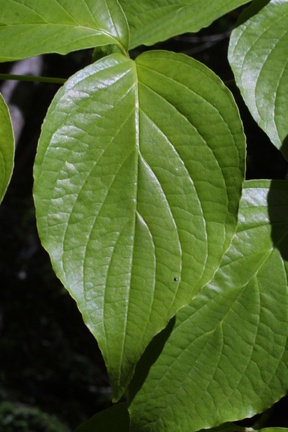 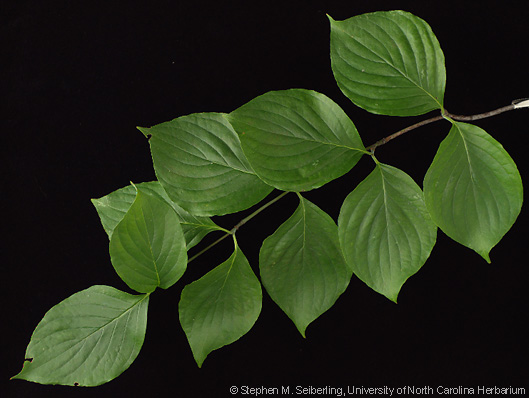 123. Bearberry Cotoneaster				Cotoneaster dammeri
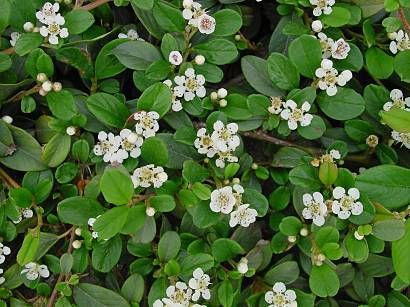 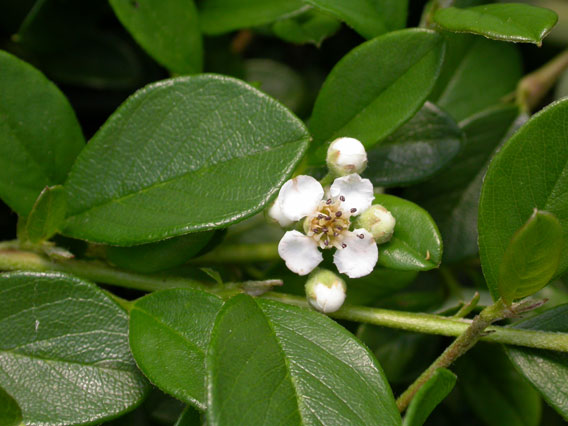 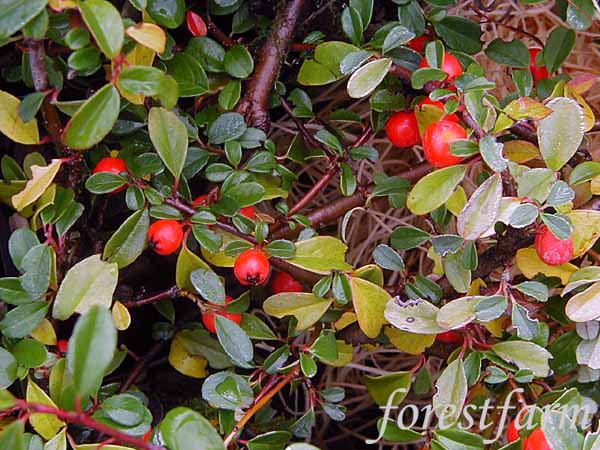 124. Spreading Cotoneaster			       Cotoneaster divaricatus
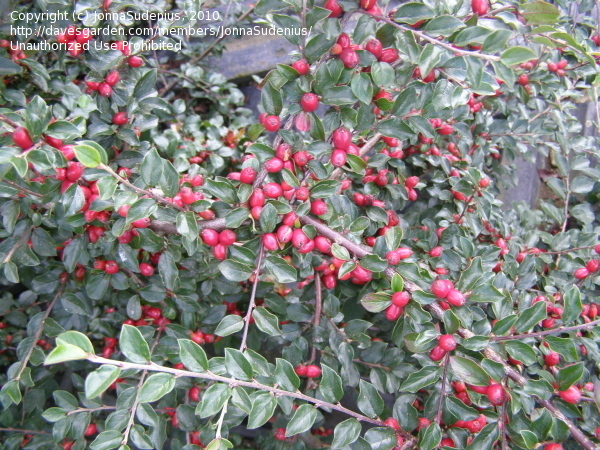 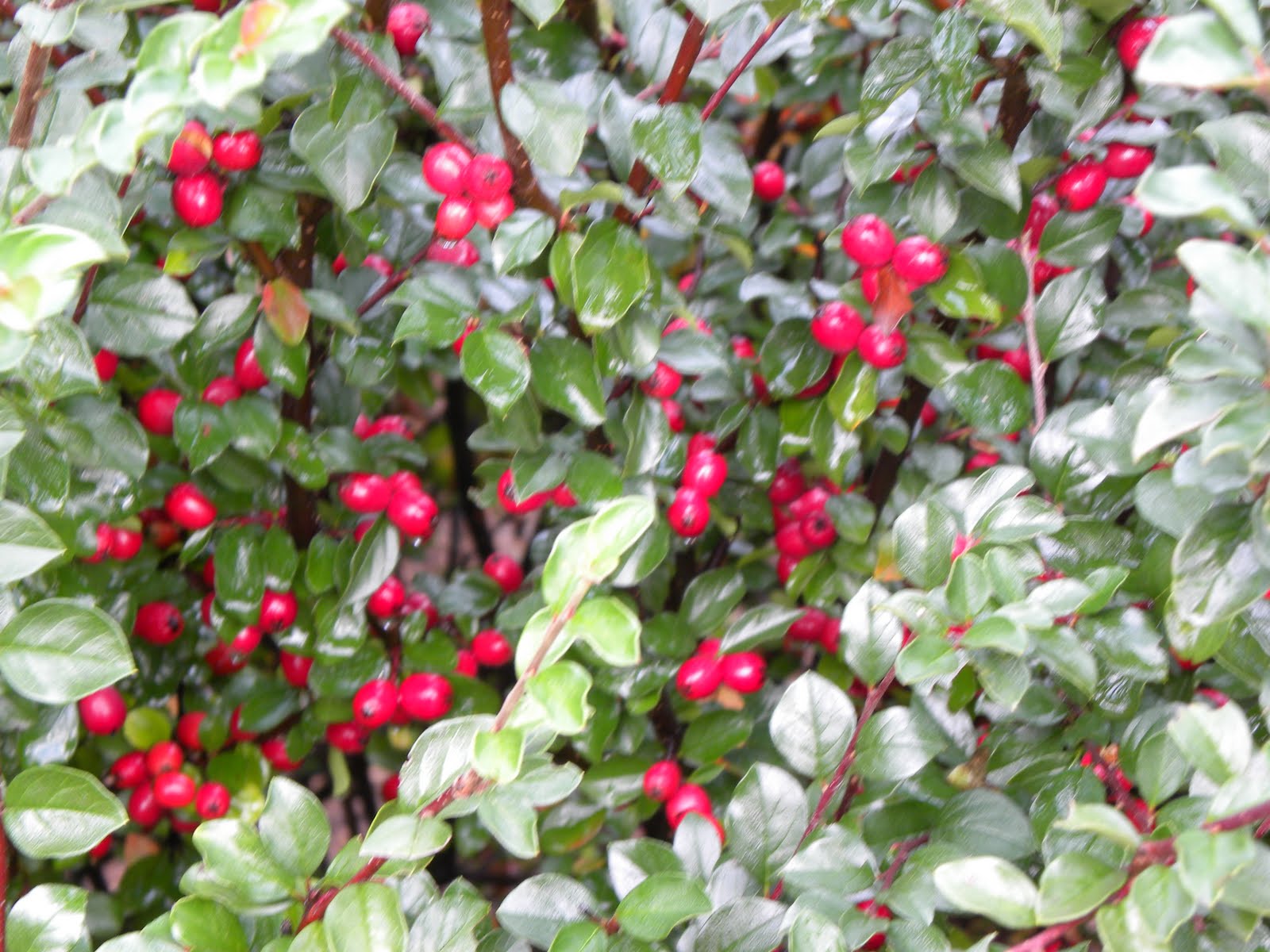 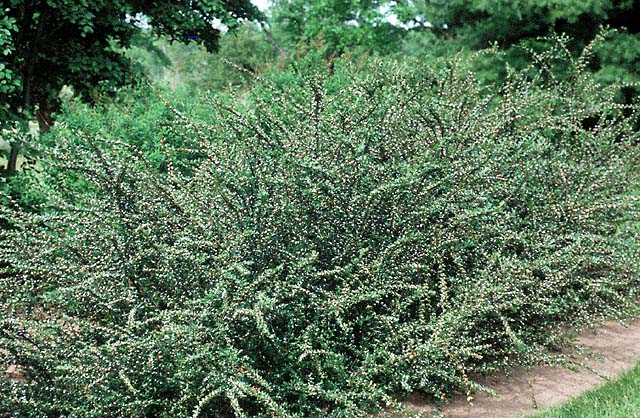 125. Washington Hawthorn			       Crataegus phaenopyrum
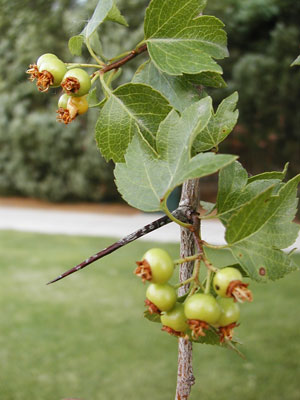 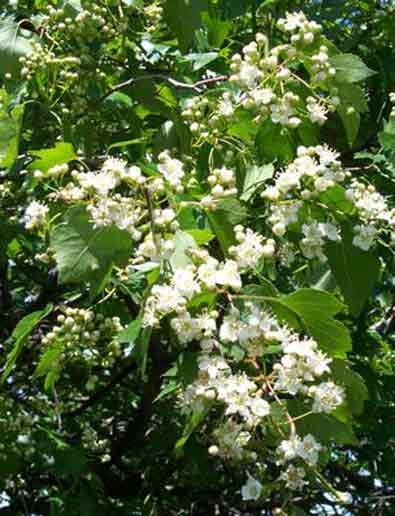 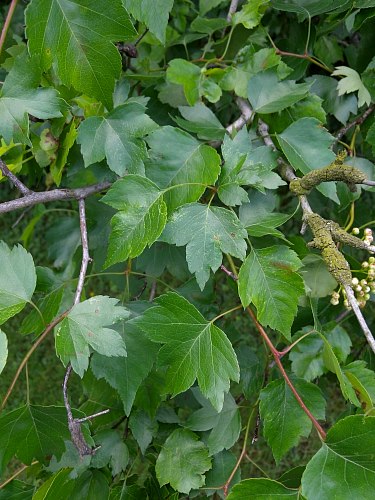 126. Bermudagrass  Cynodon dactylon
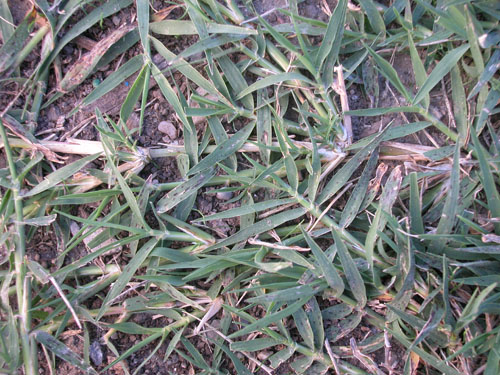 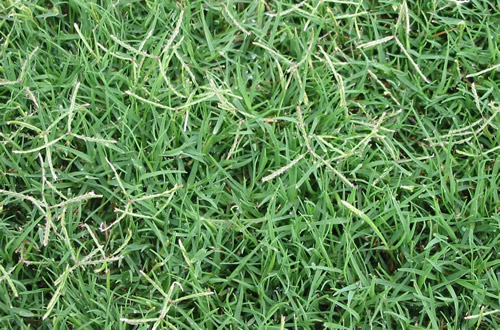 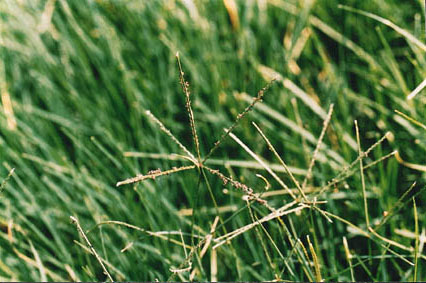 127. Spotted Dumb Cane  			         Dieffenbachia maculata
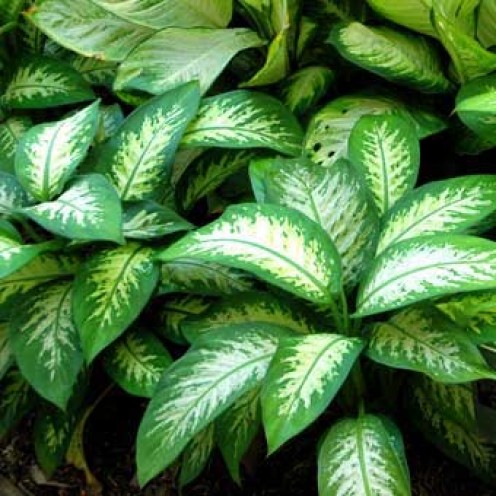 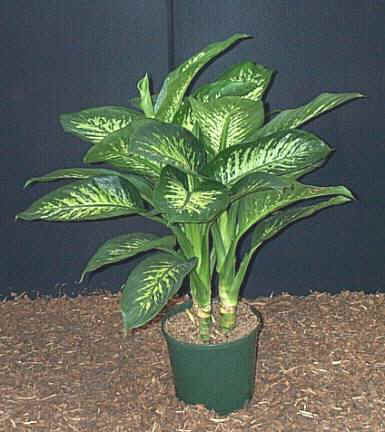 128. Warneckii / Striped Dracaena			           Dracaena deremensis
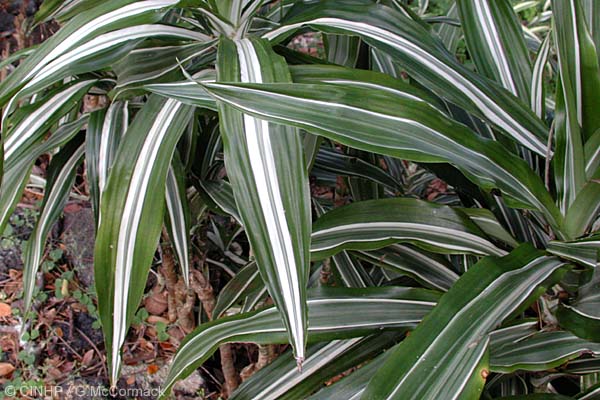 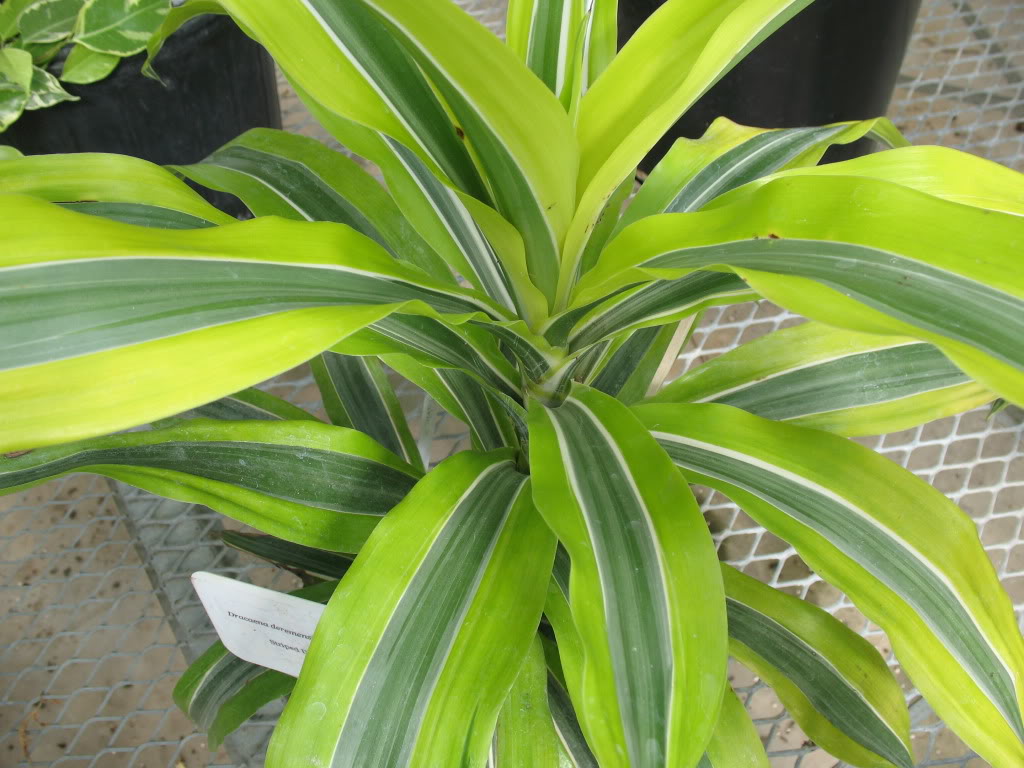 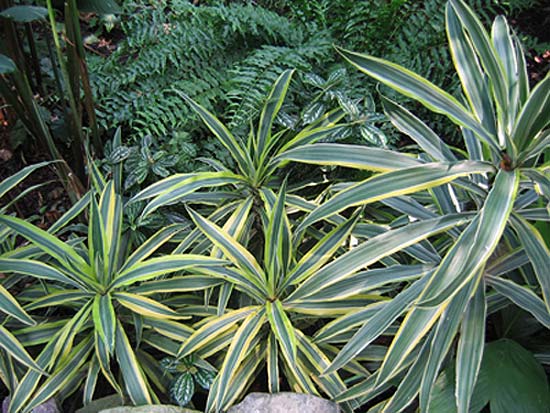 129. Massangeana / Corn Plant			                Draceana fragens
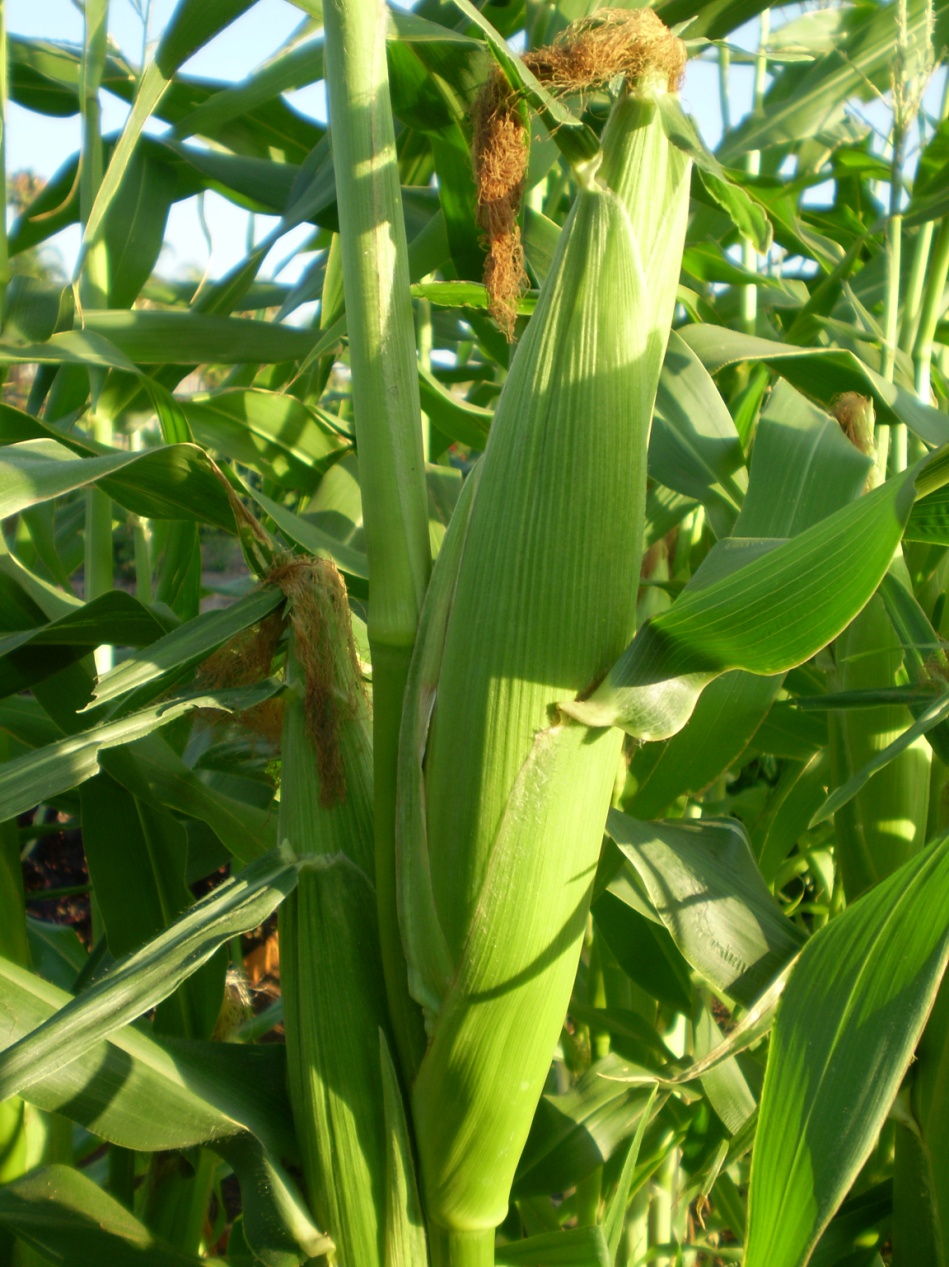 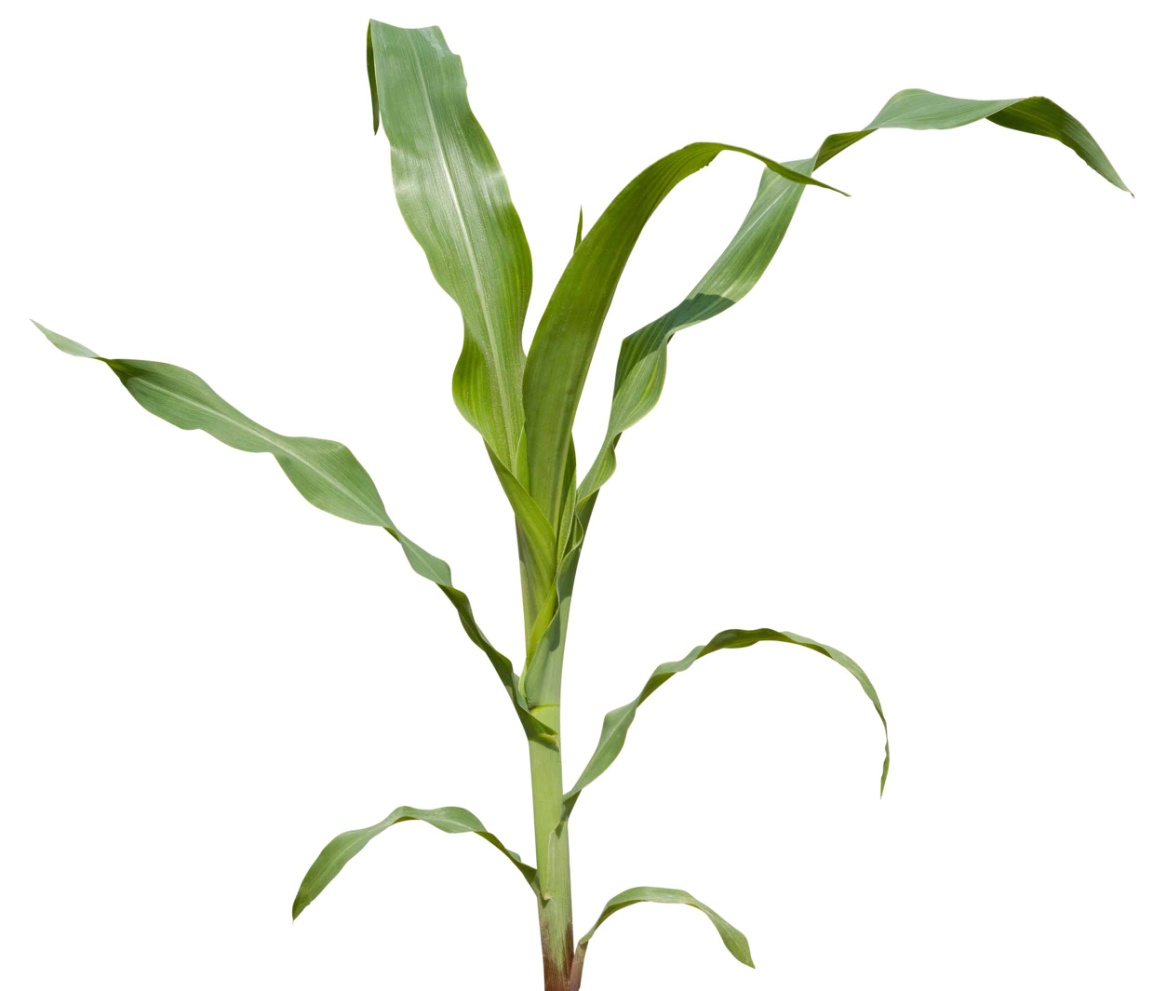 130. Purple Coneflower  				      Echinecea purpurea
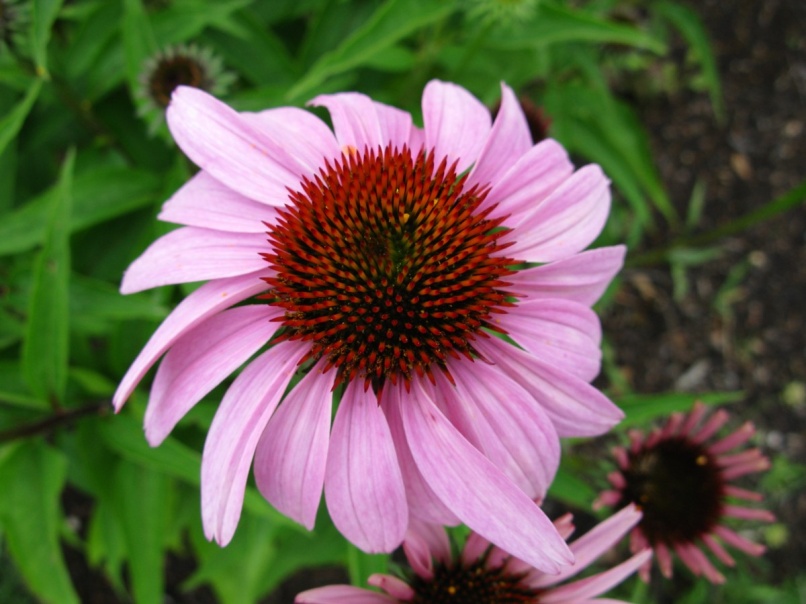 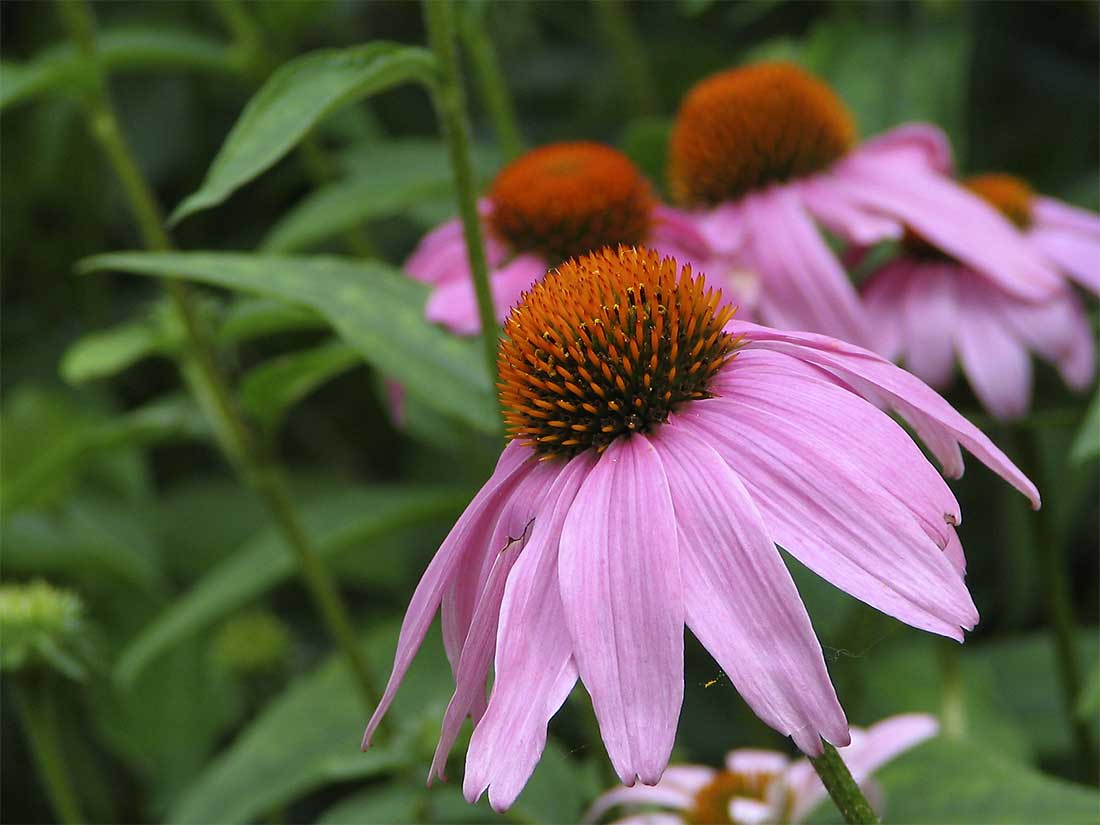 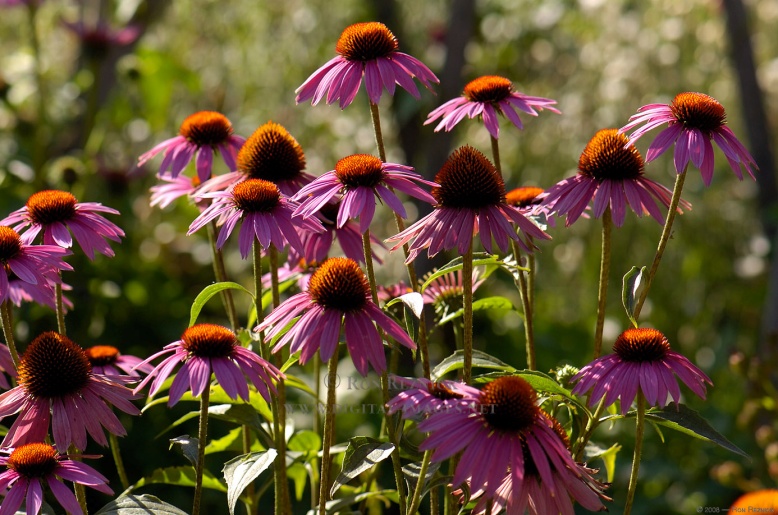 131. Pothos  Epipremnum spp.
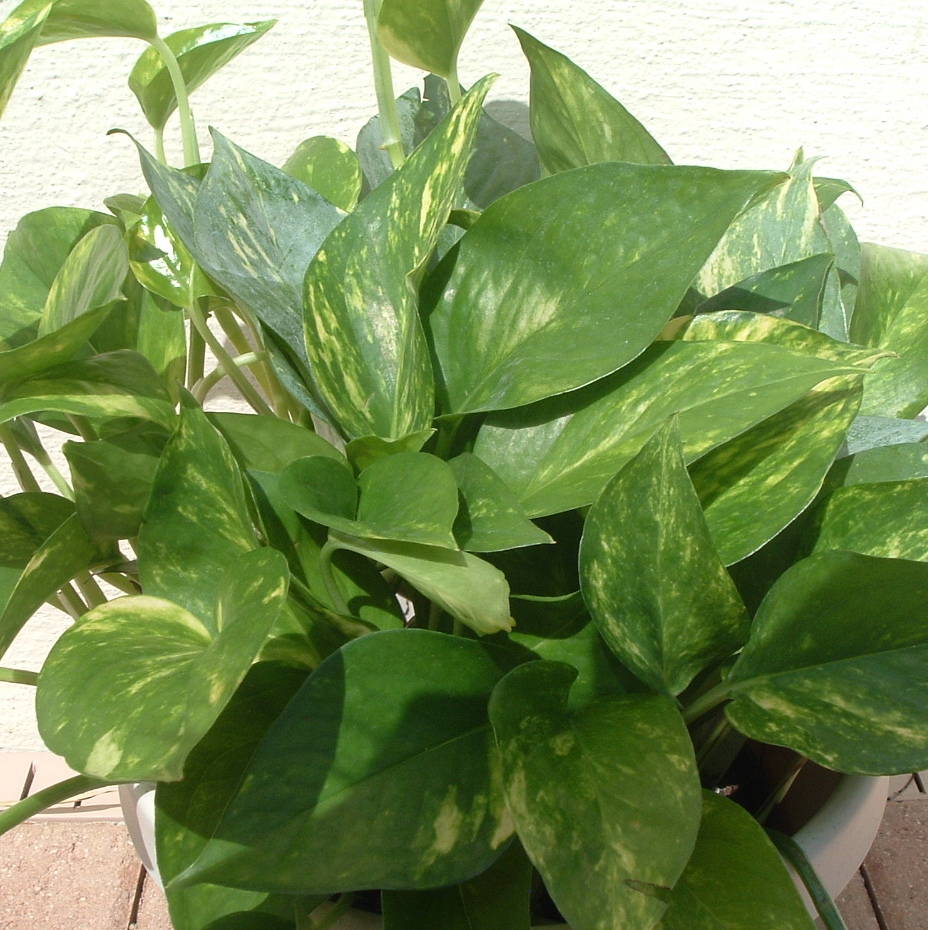 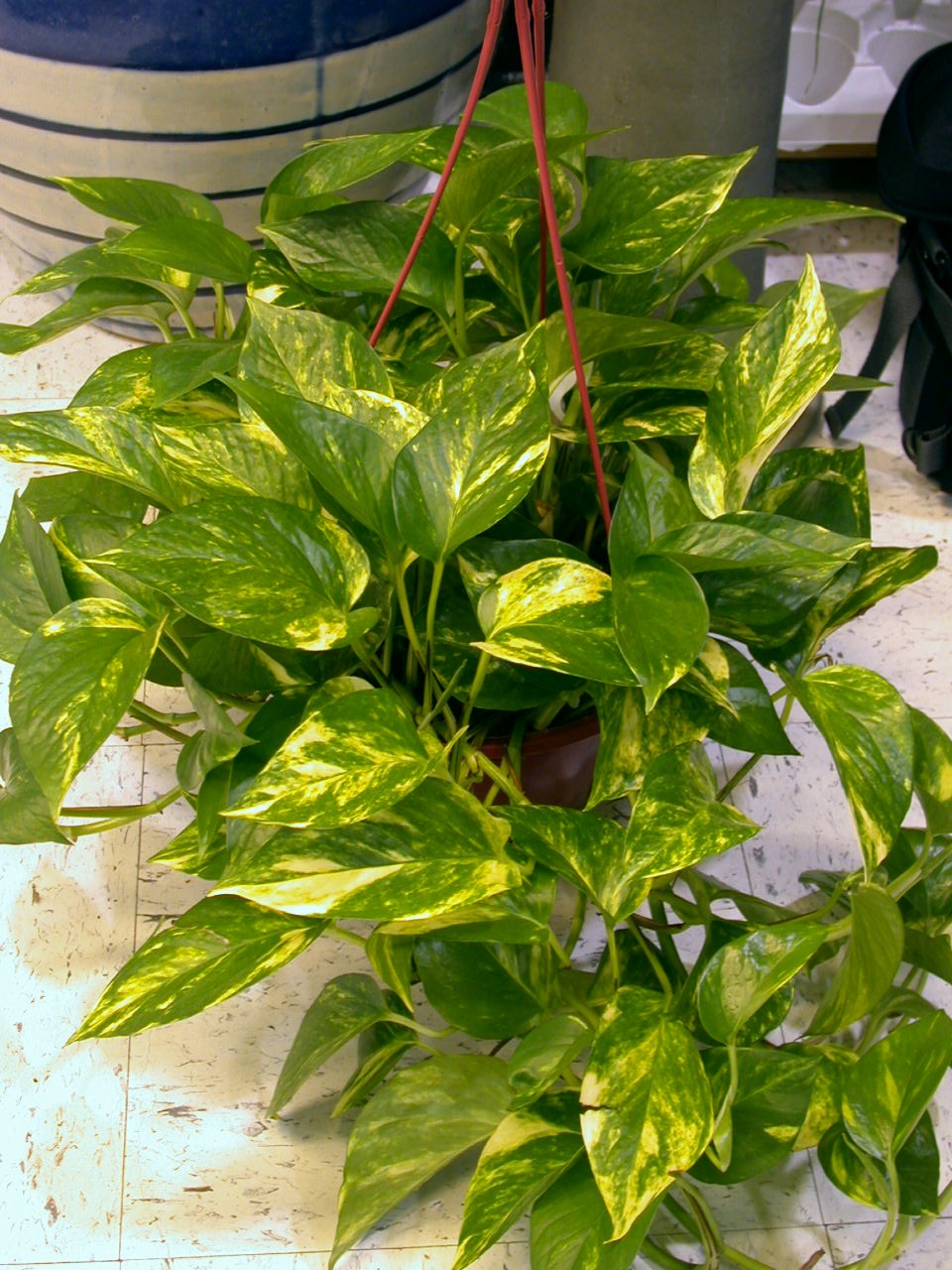